Множення на одноцифрове число. Закони множення. 
№№ 1 - 13
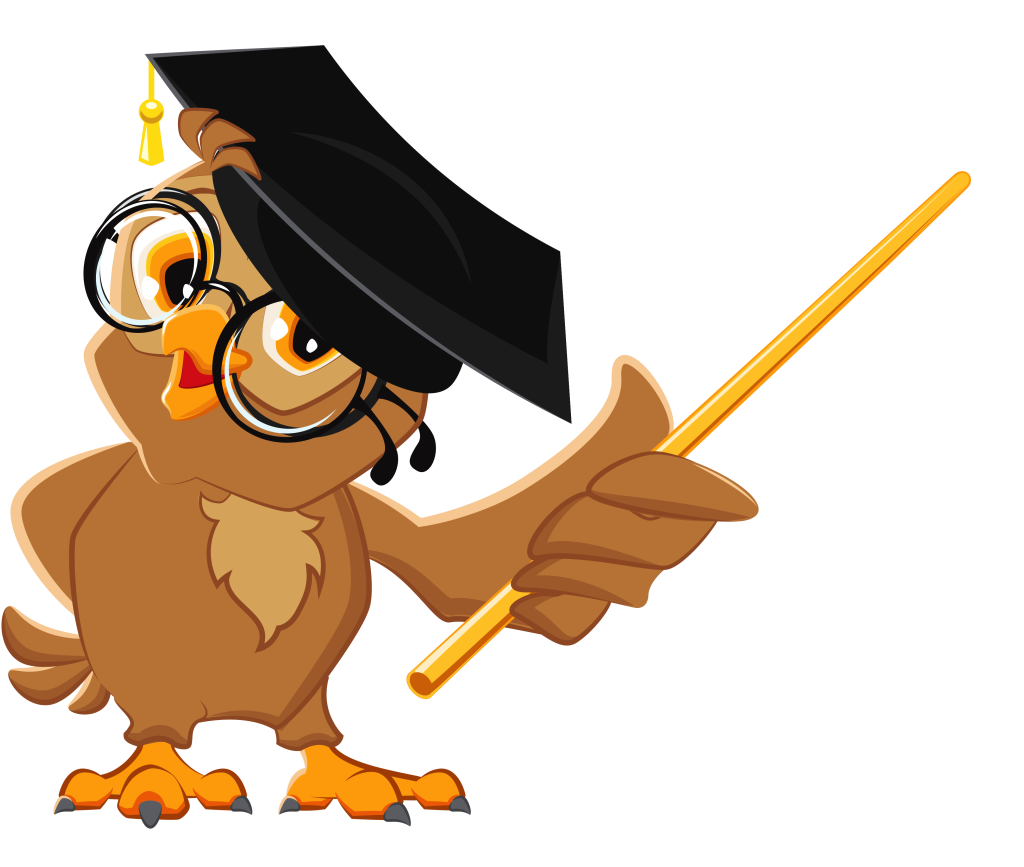 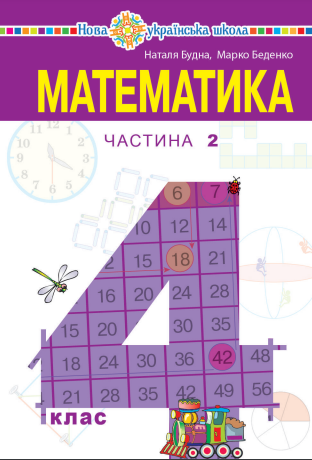 +
+
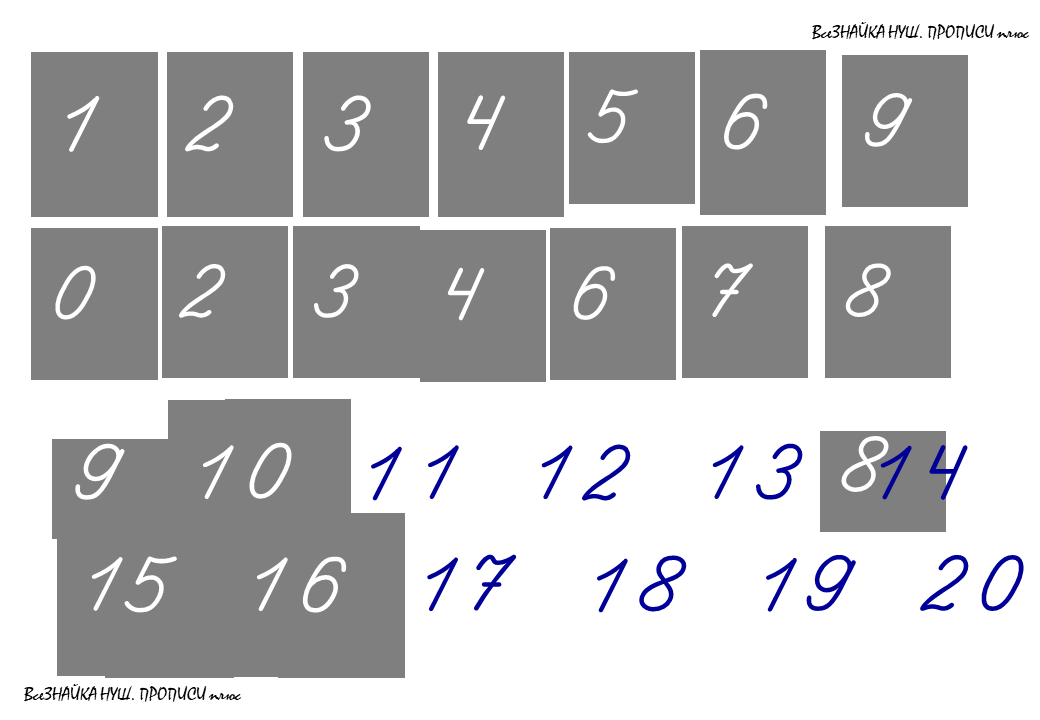 >
>
+
+
+
>
>
>
+
+
<
<
>
>
>
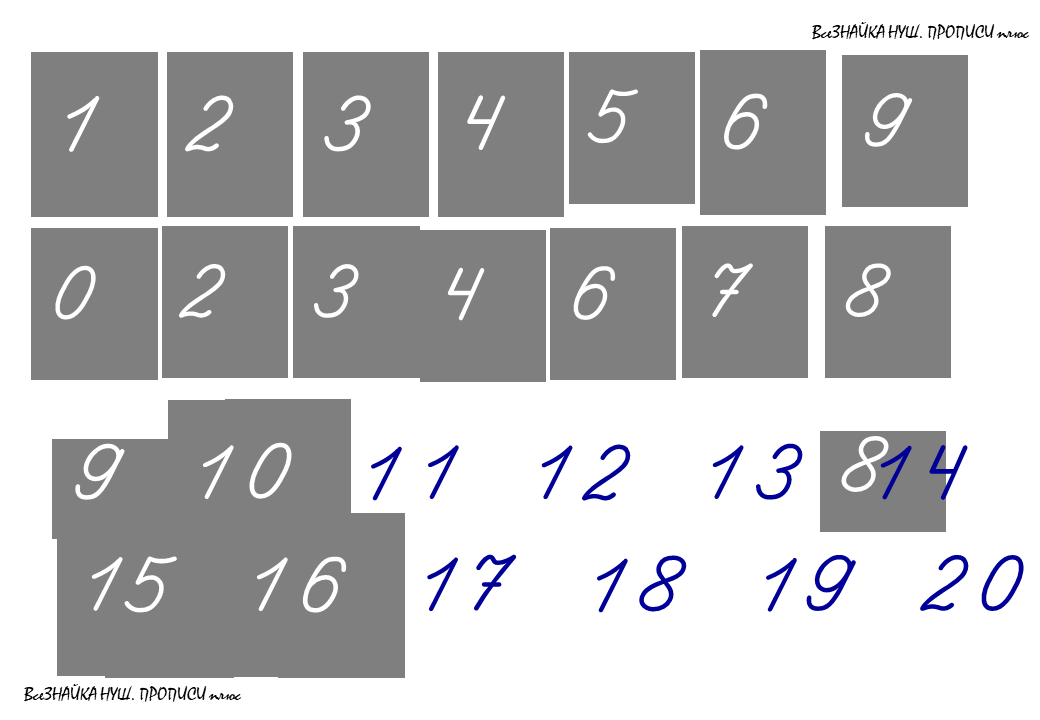 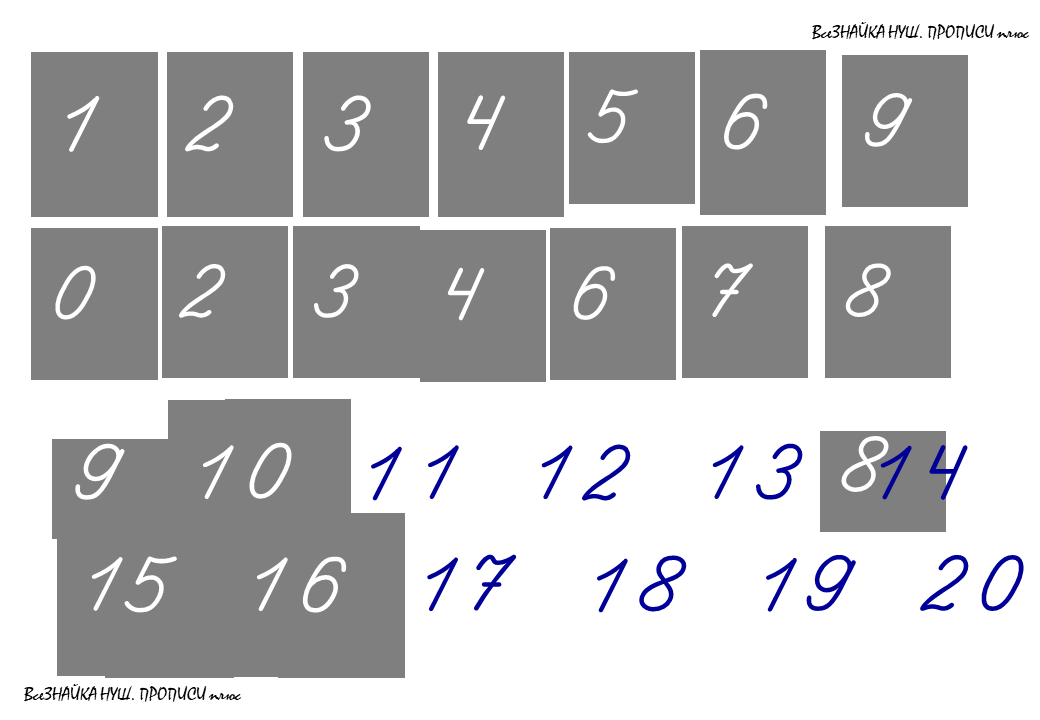 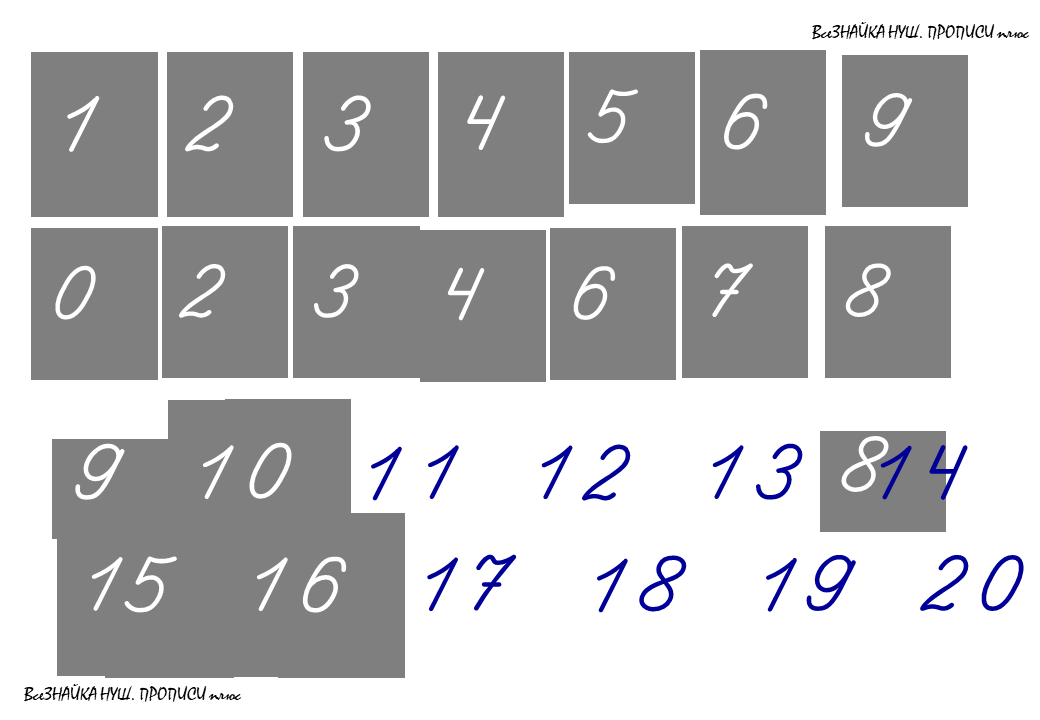 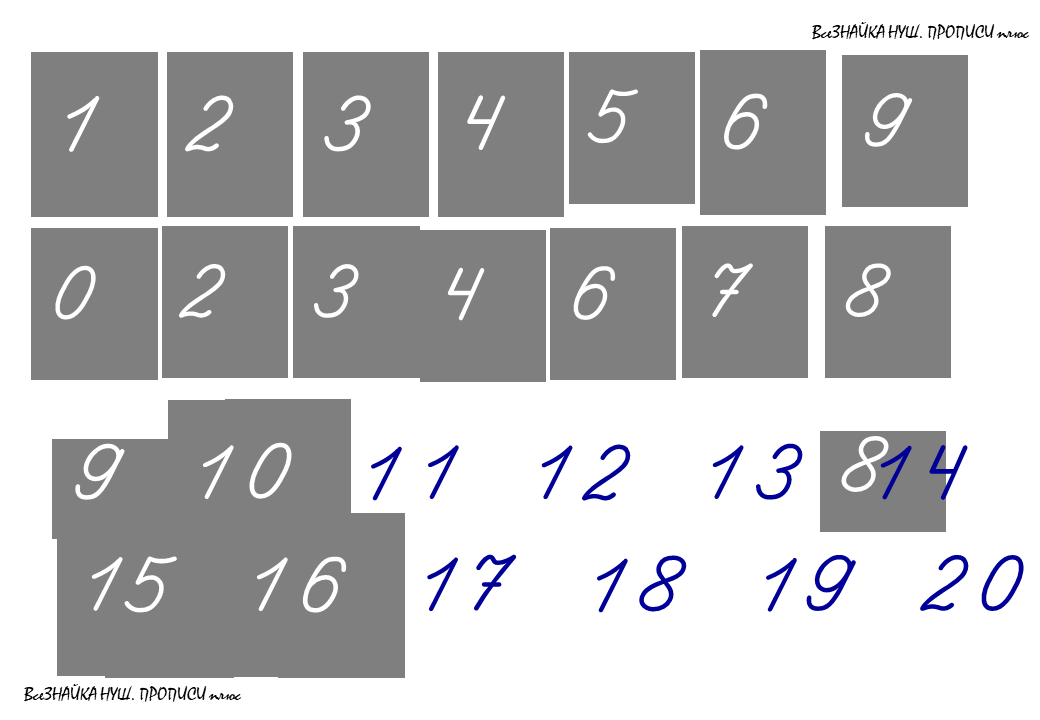 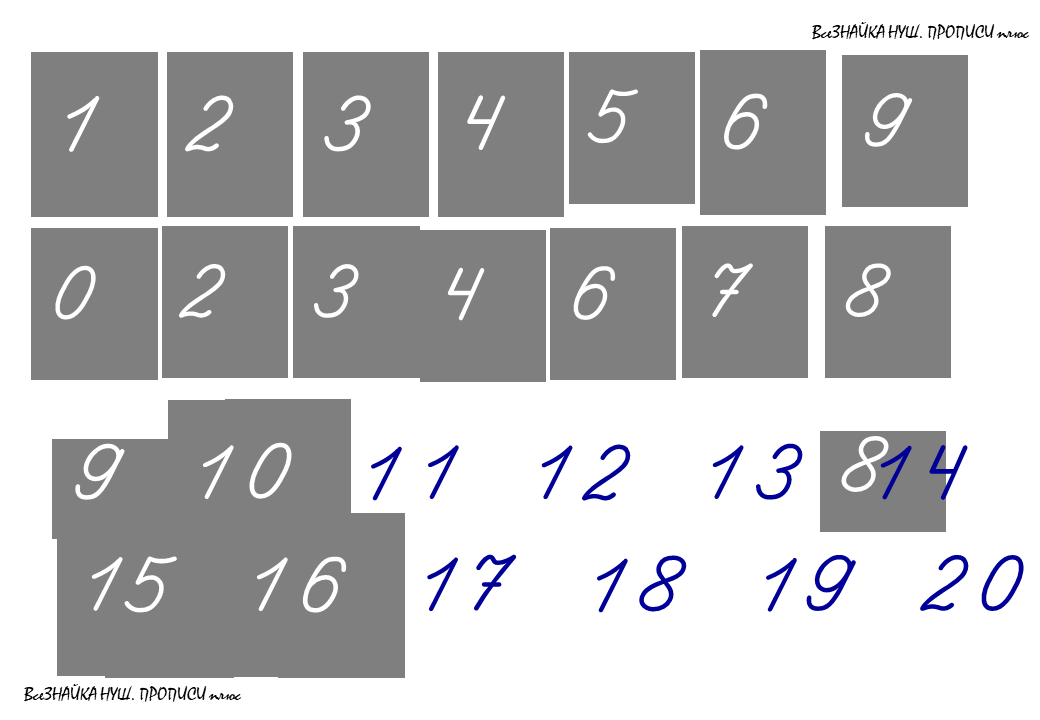 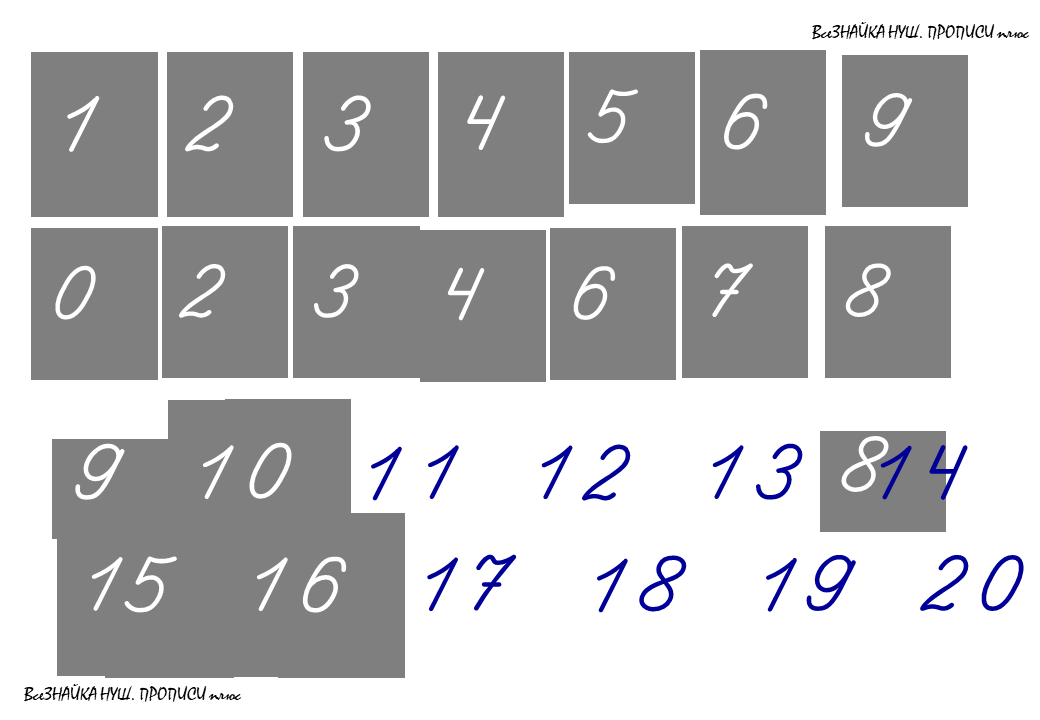 –
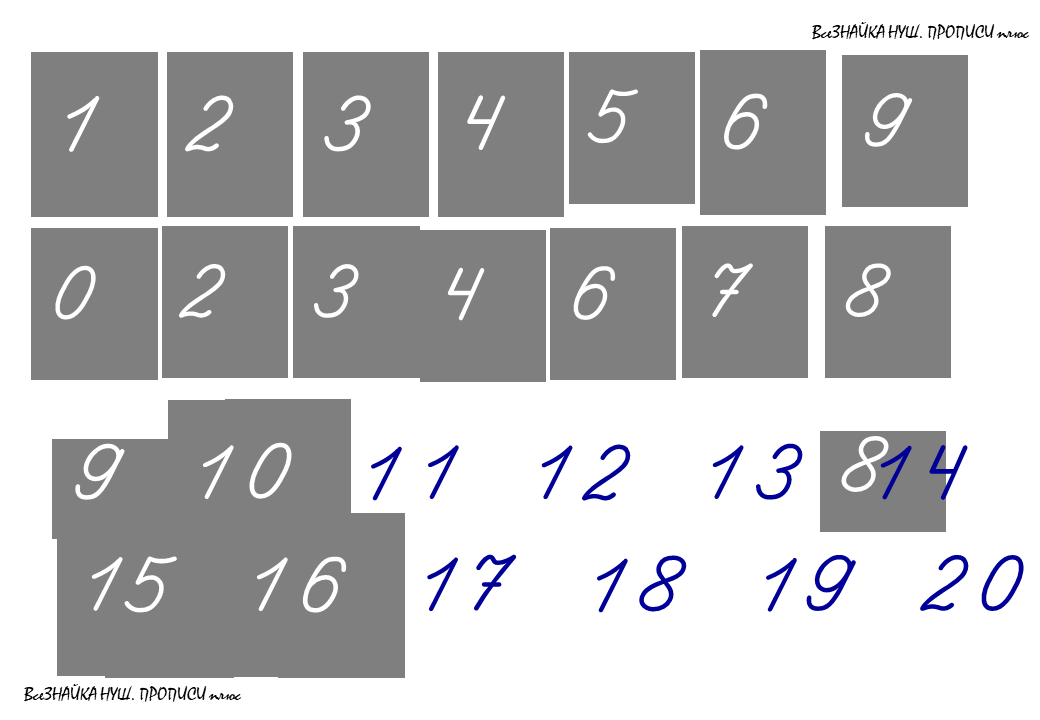 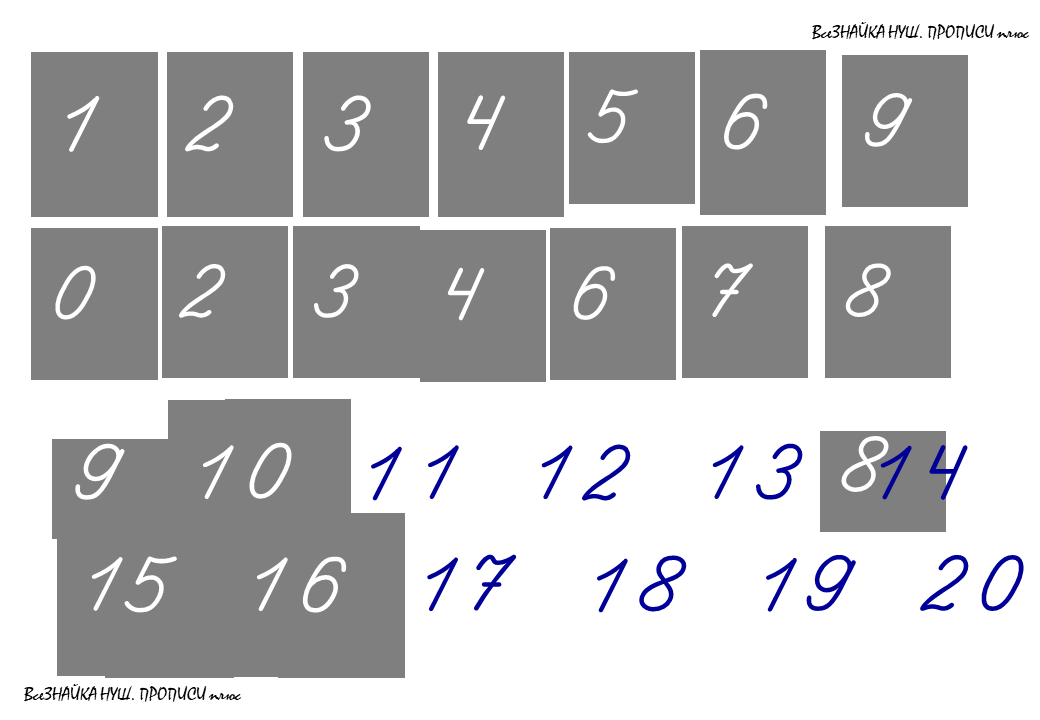 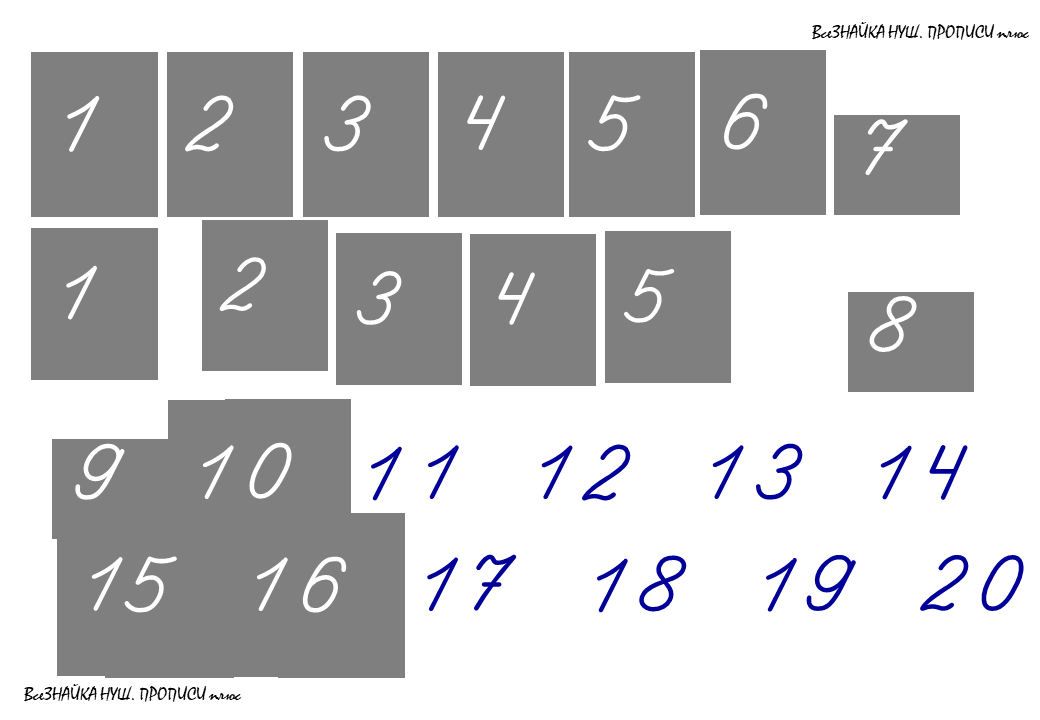 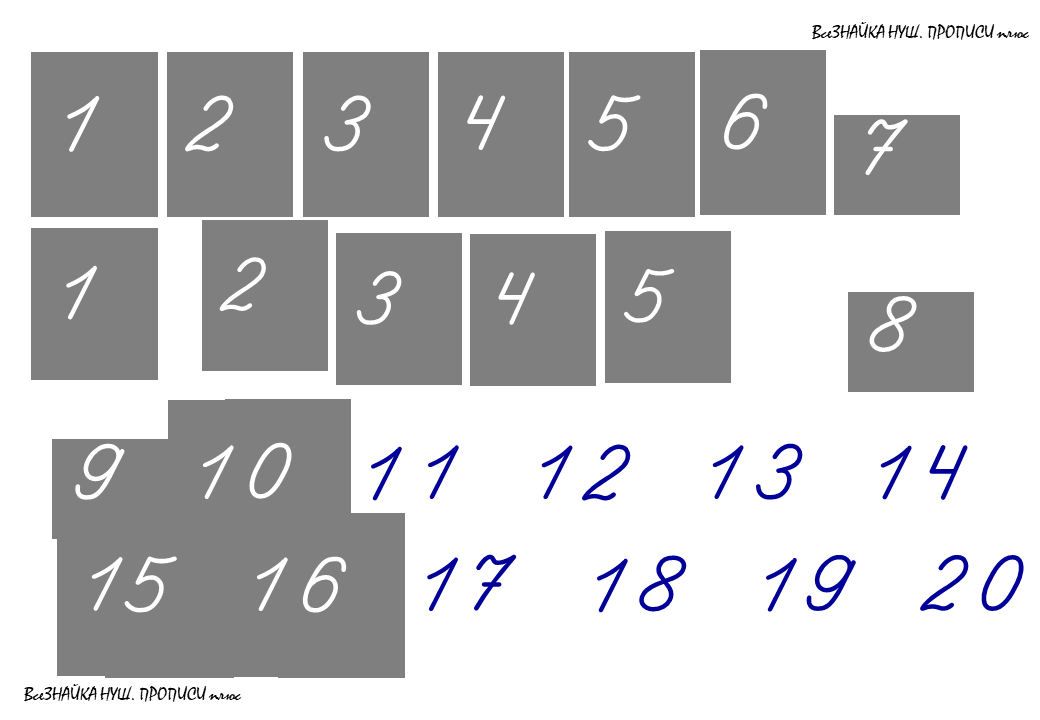 <
<
<
+
>
–
–
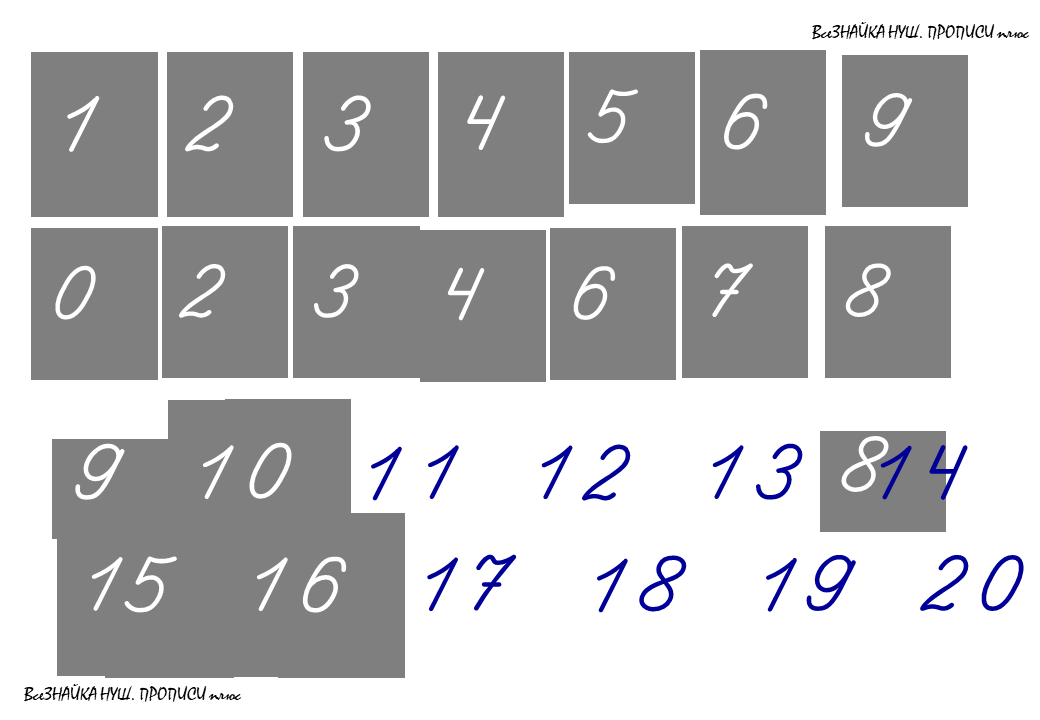 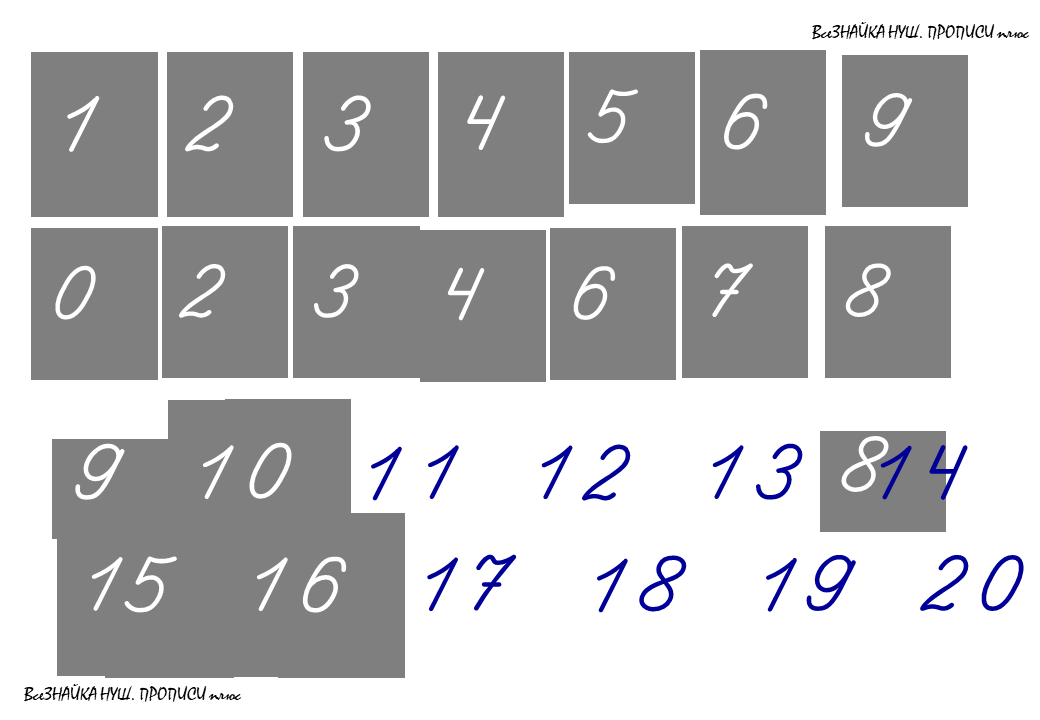 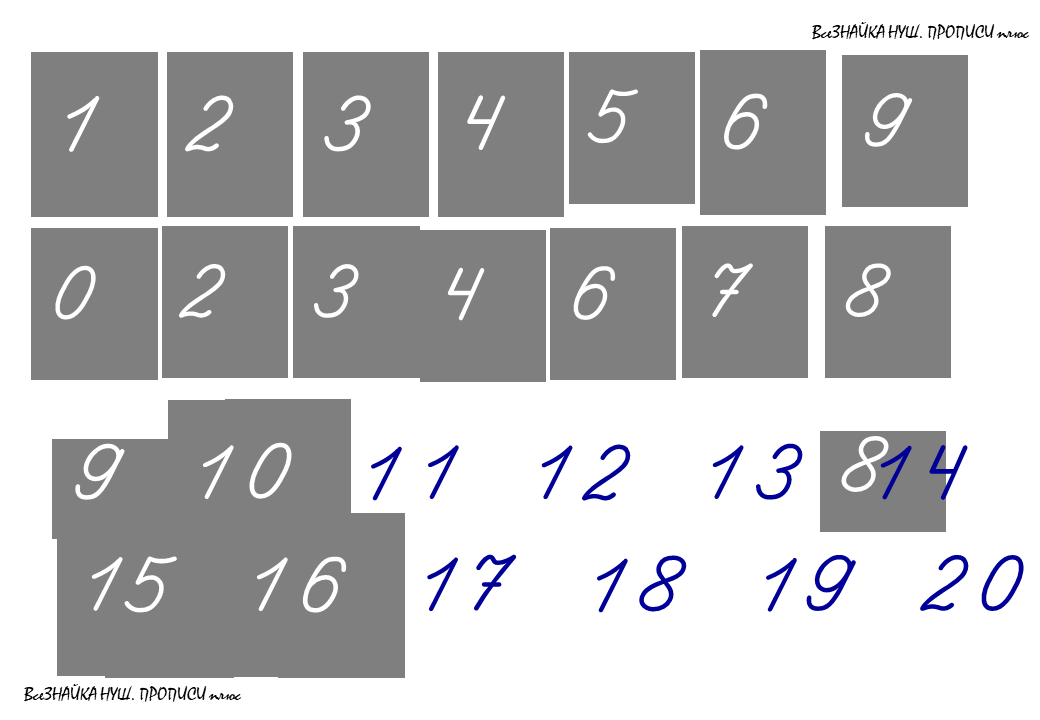 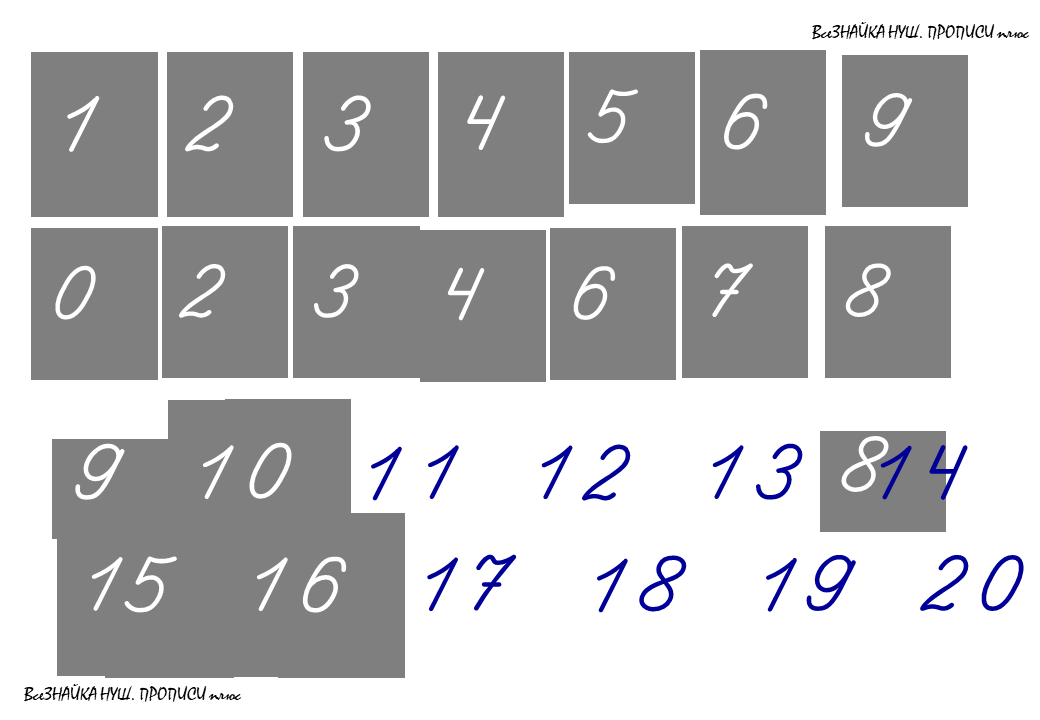 )
)
(
(
<
<
<
–
–
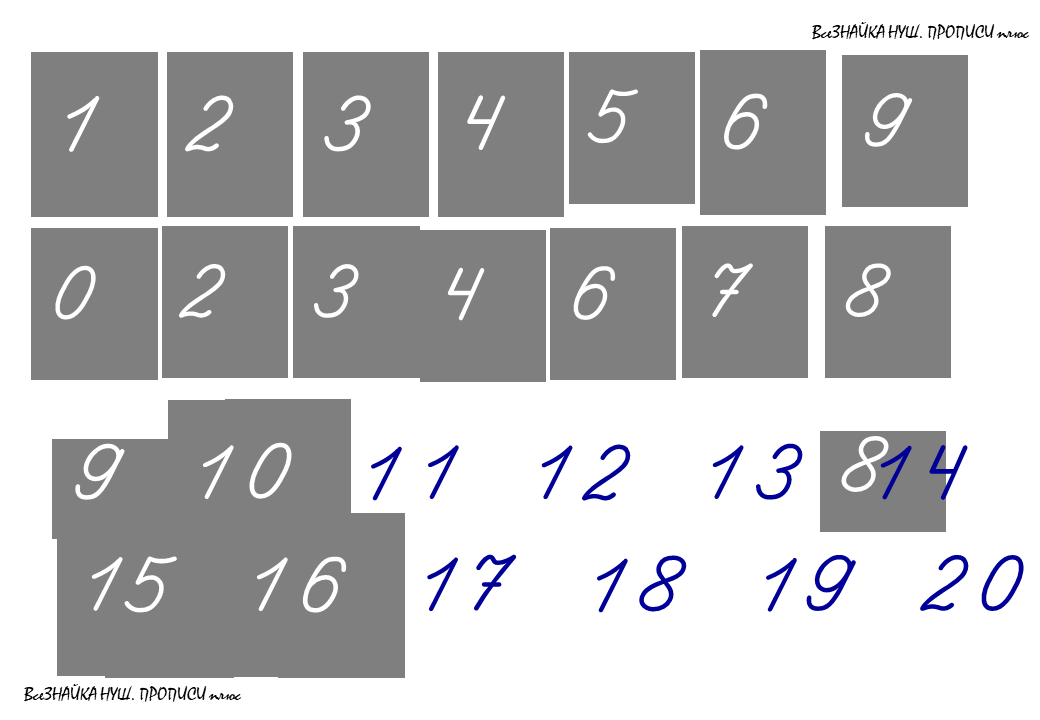 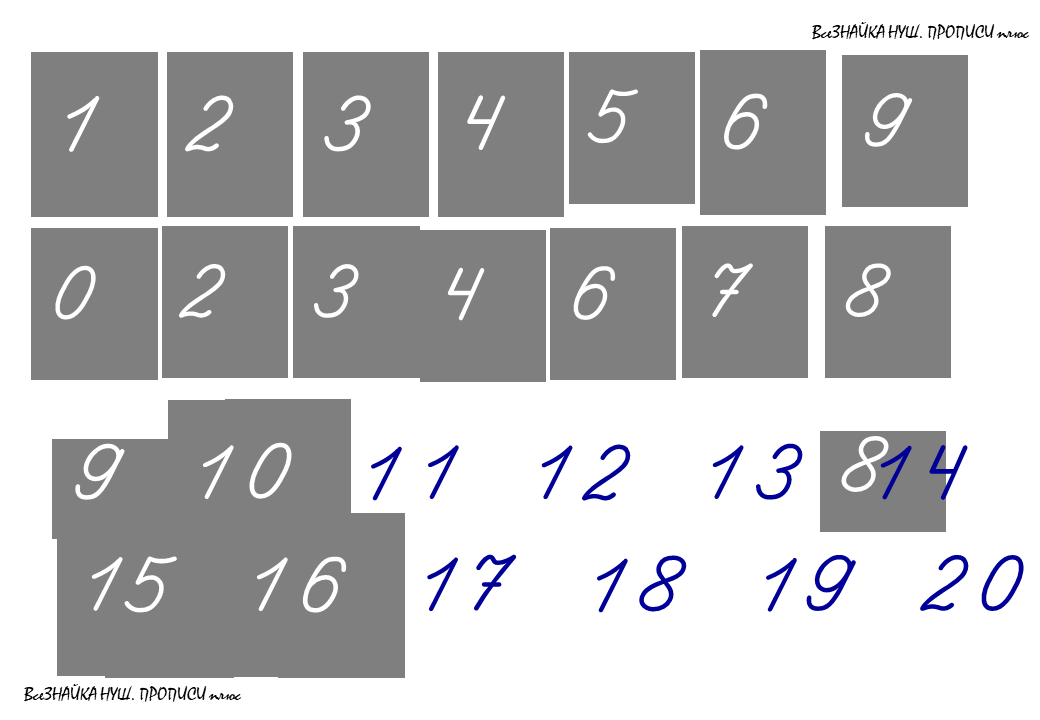 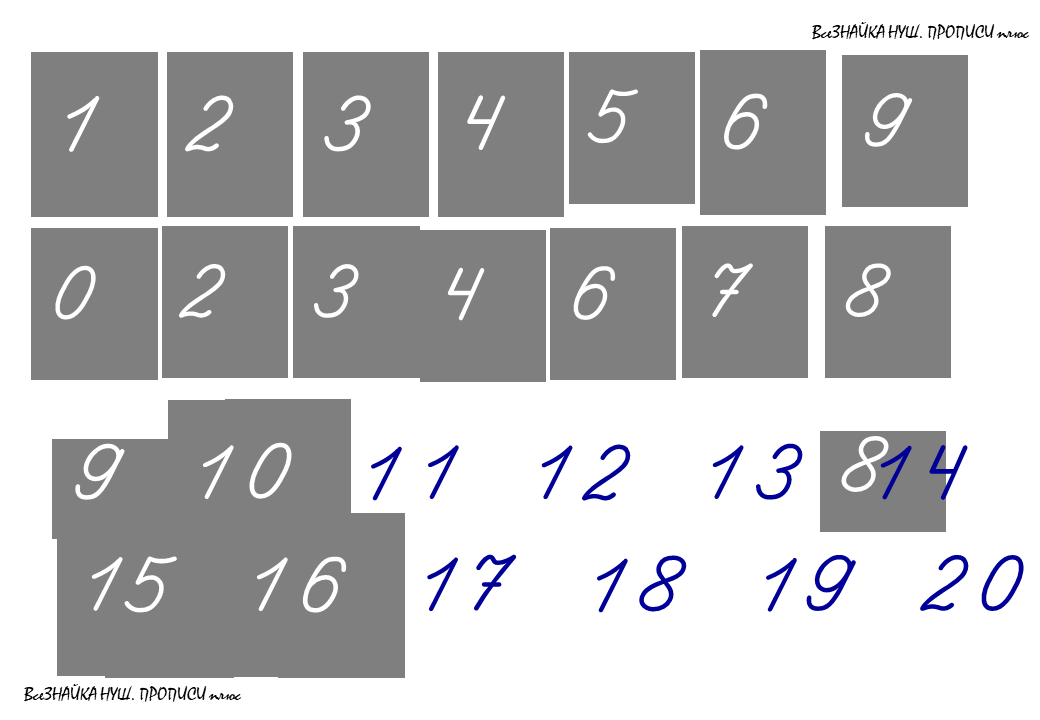 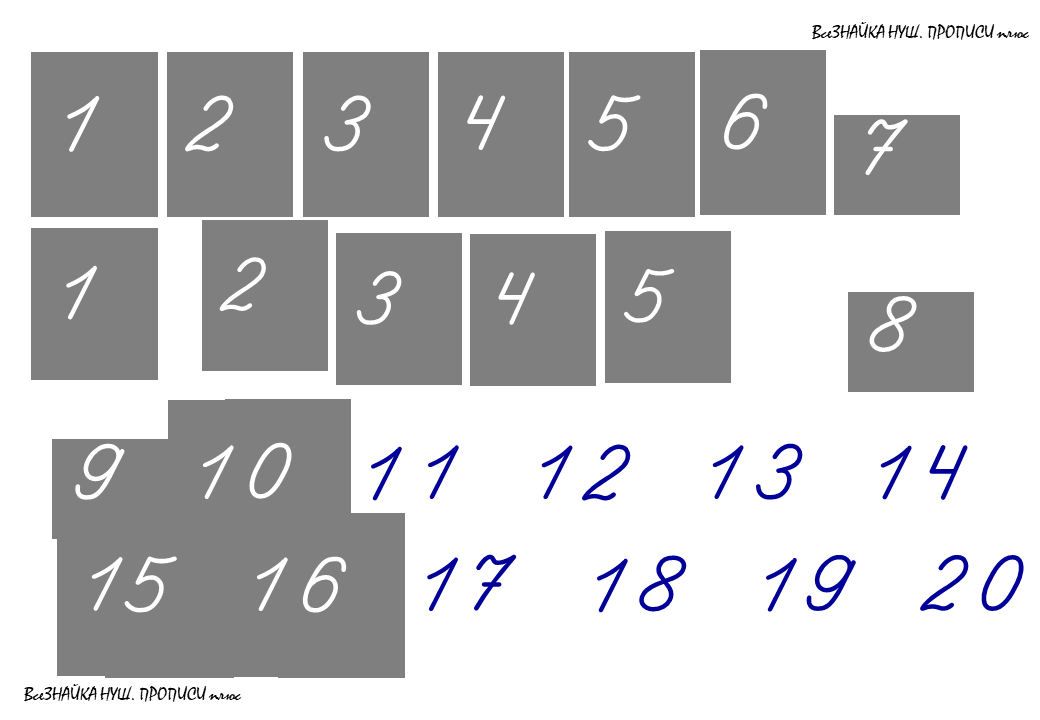 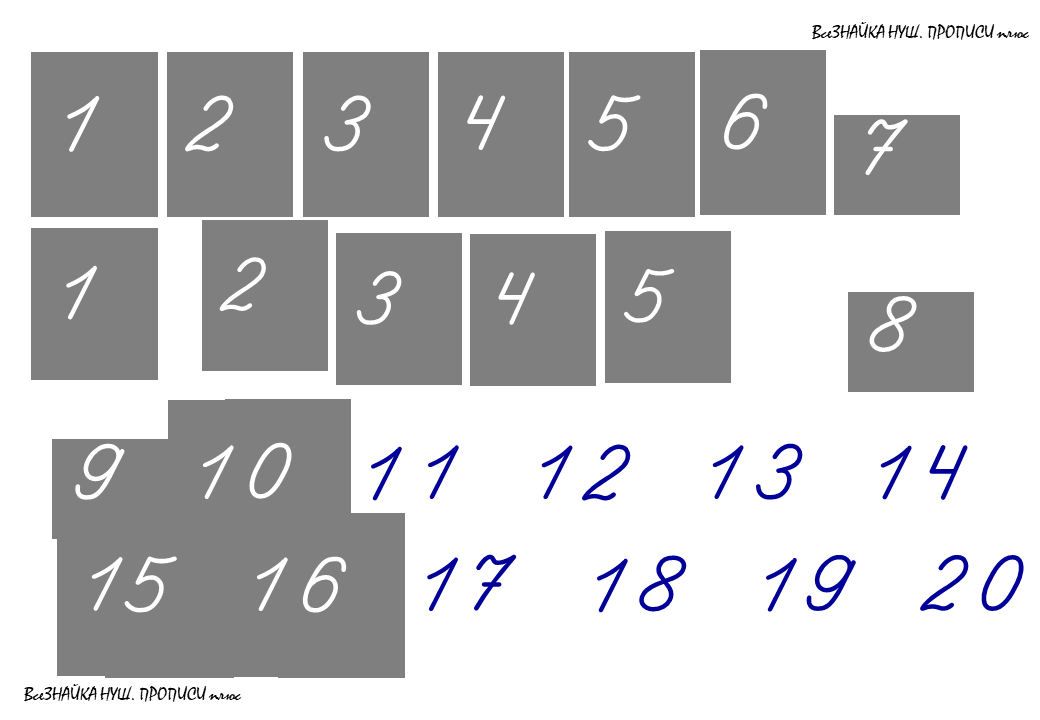 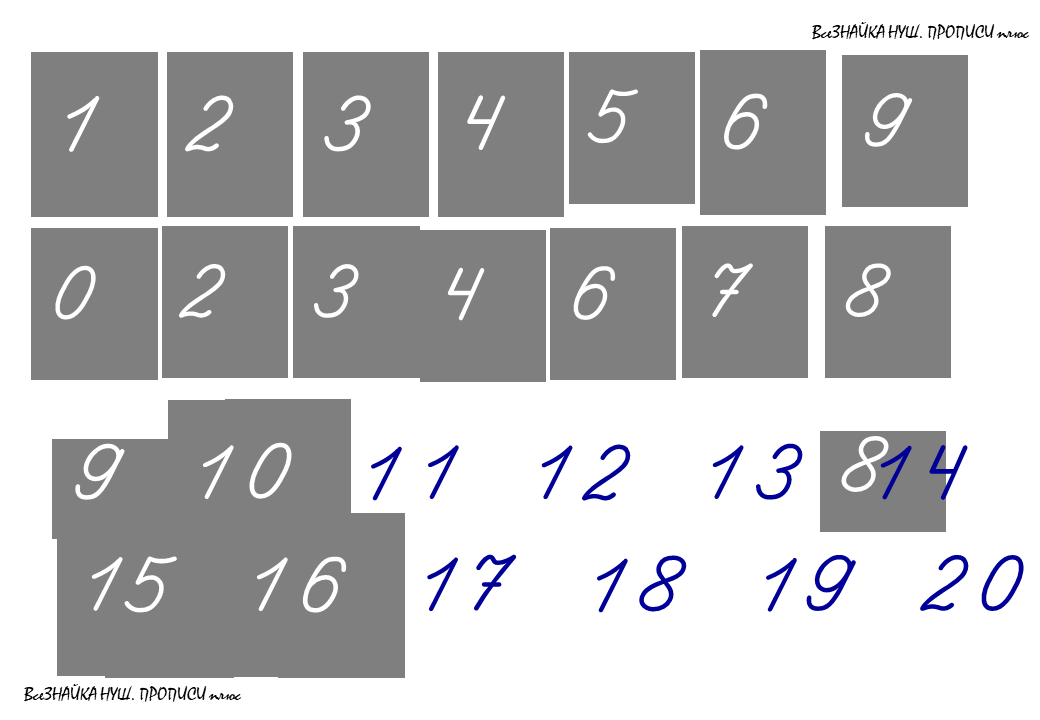 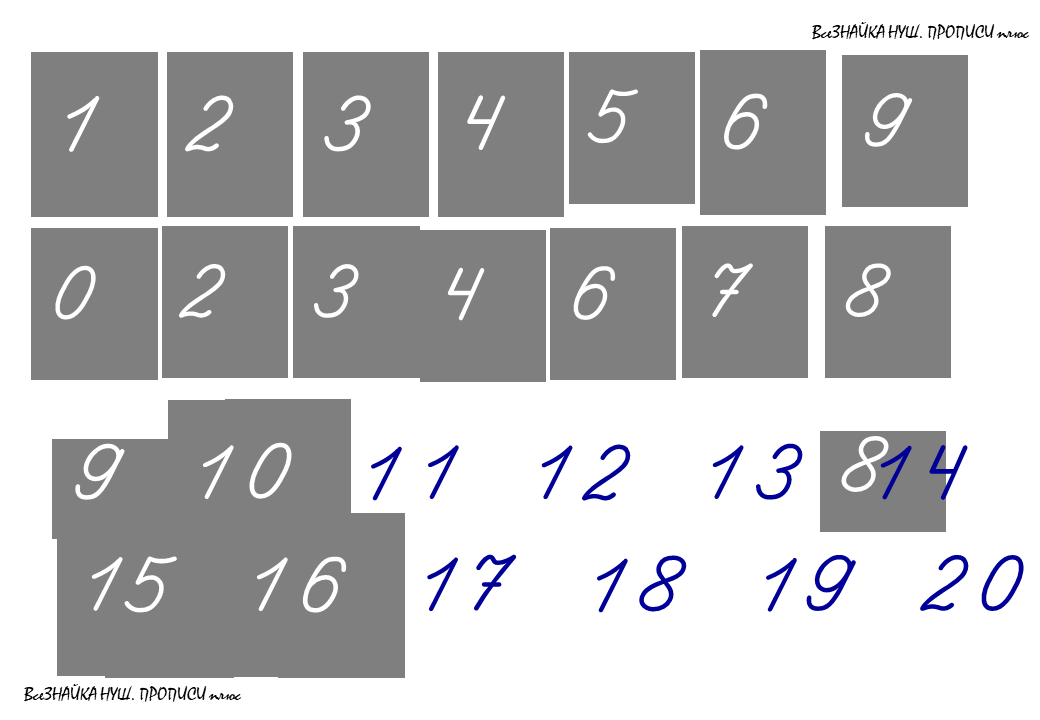 )
)
)
(
(
(
<
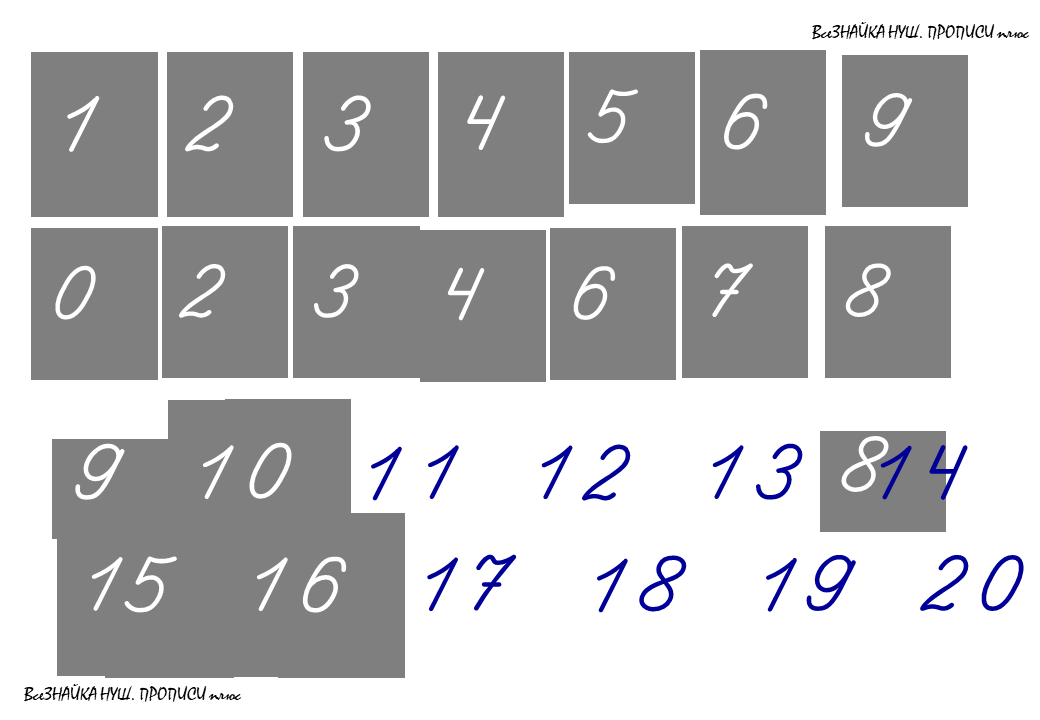 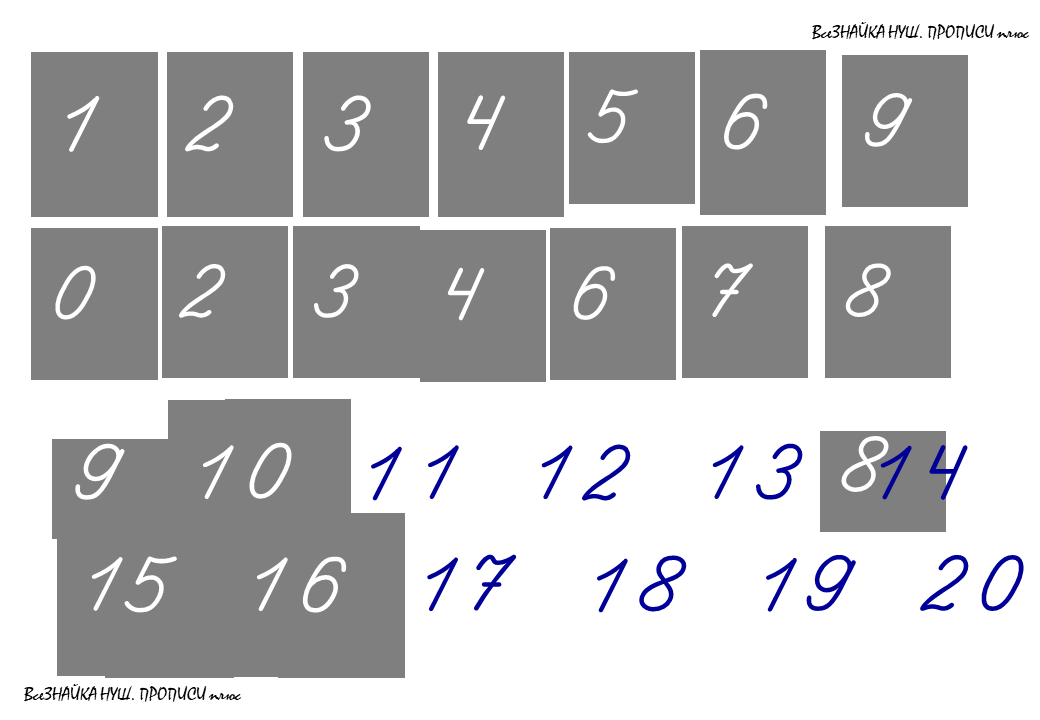 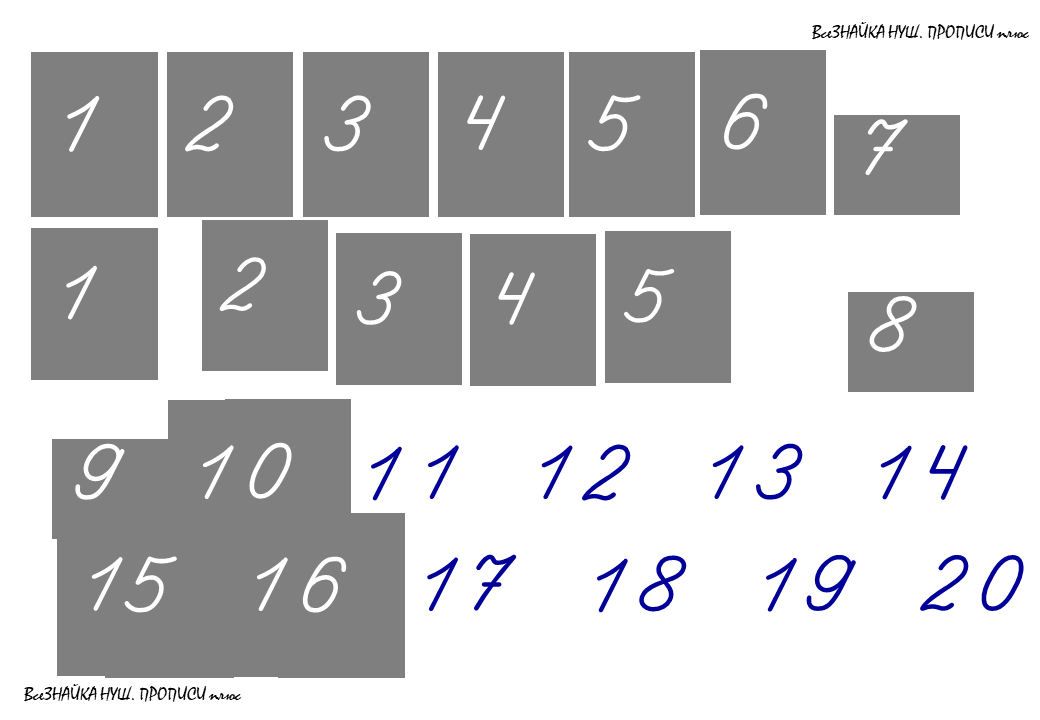 )
)
)
(
(
(
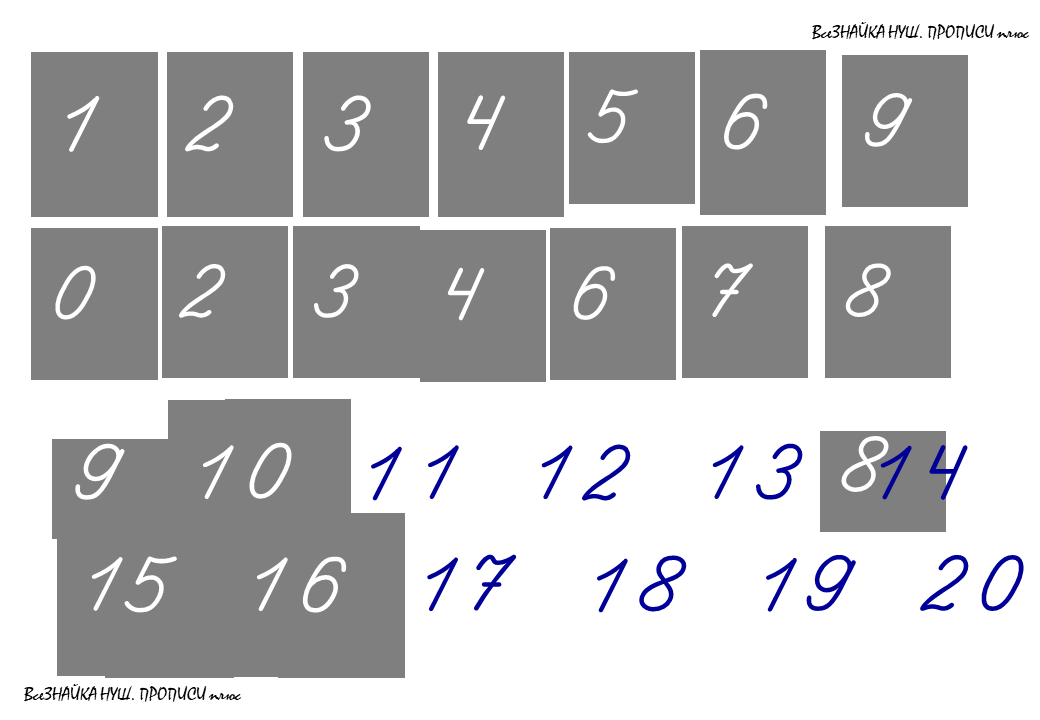 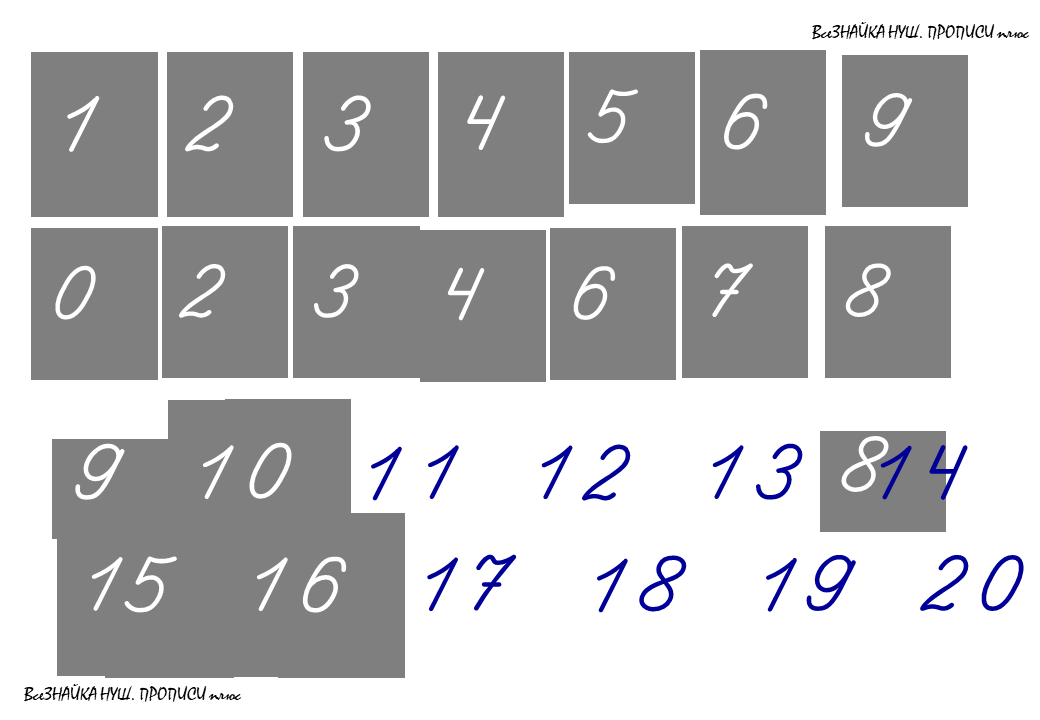 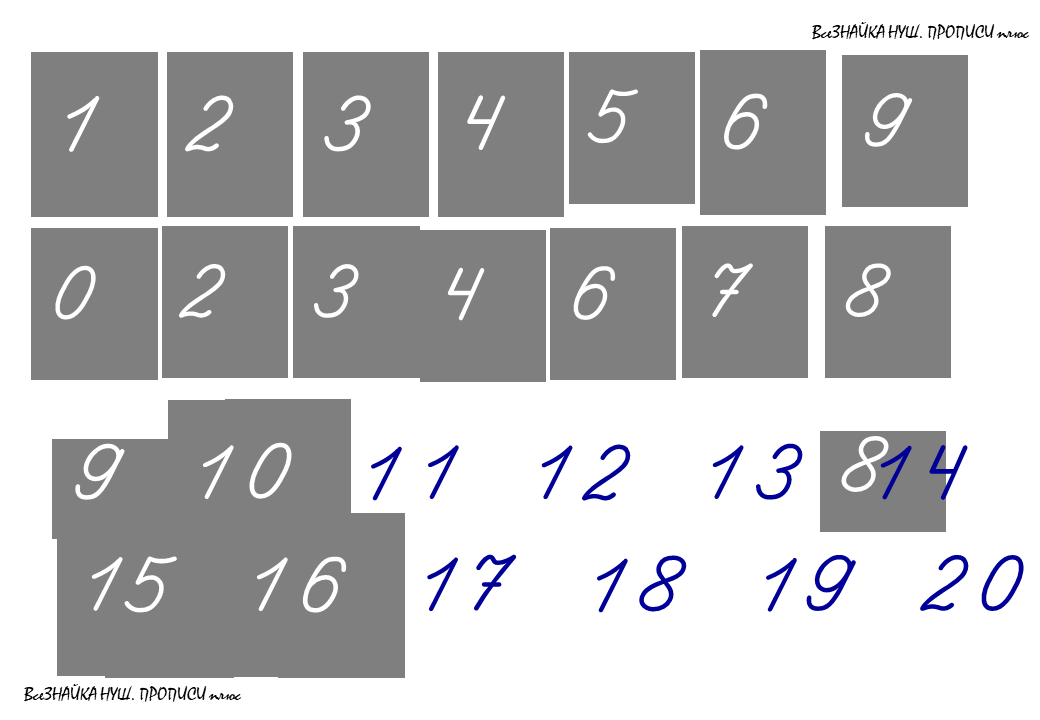 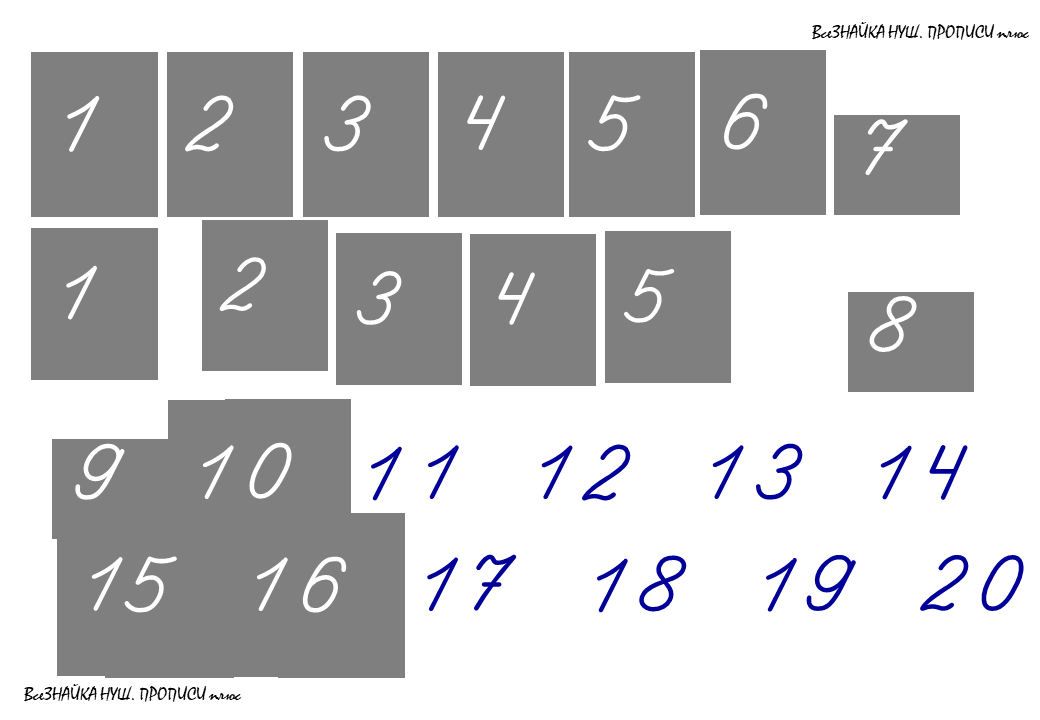 )
(
=
=
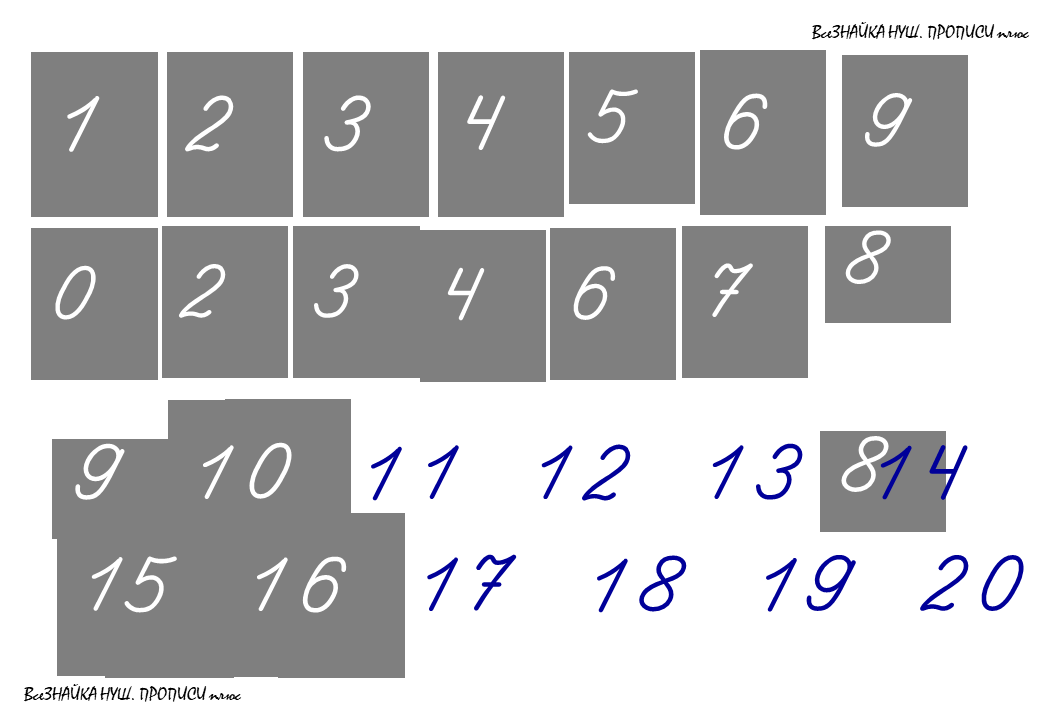 =
=
=
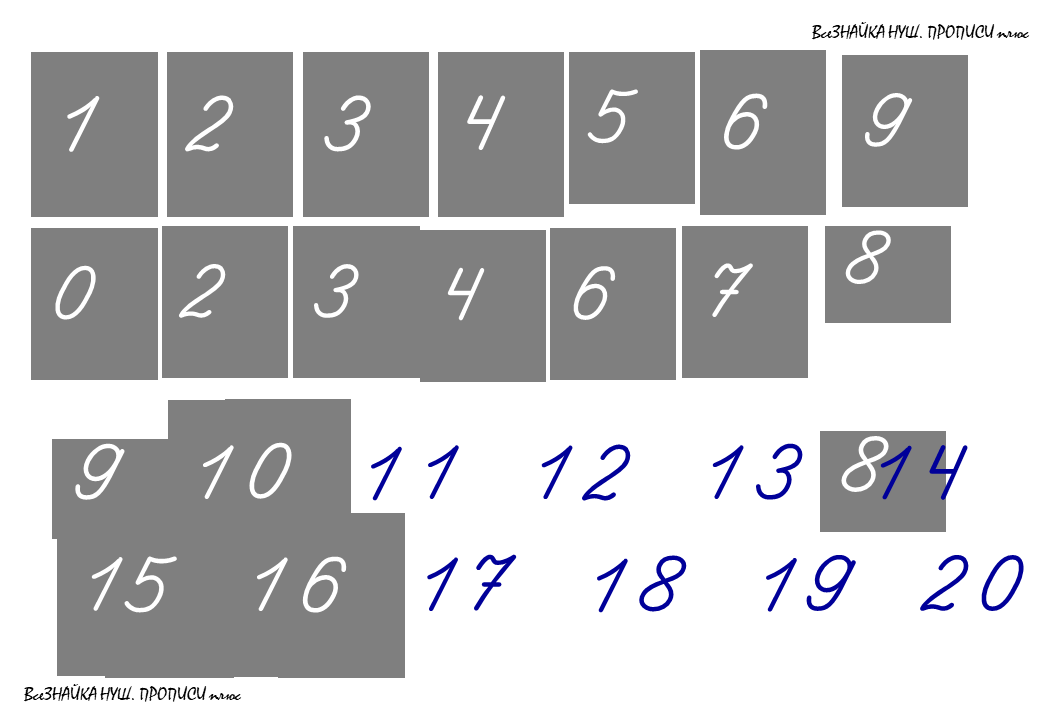 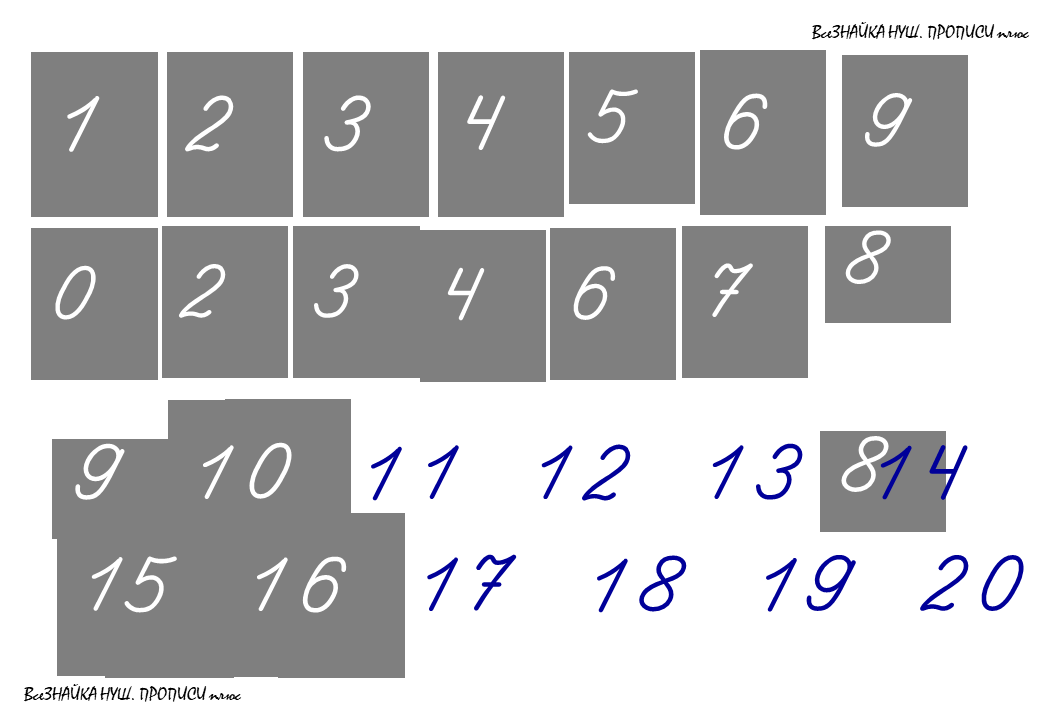 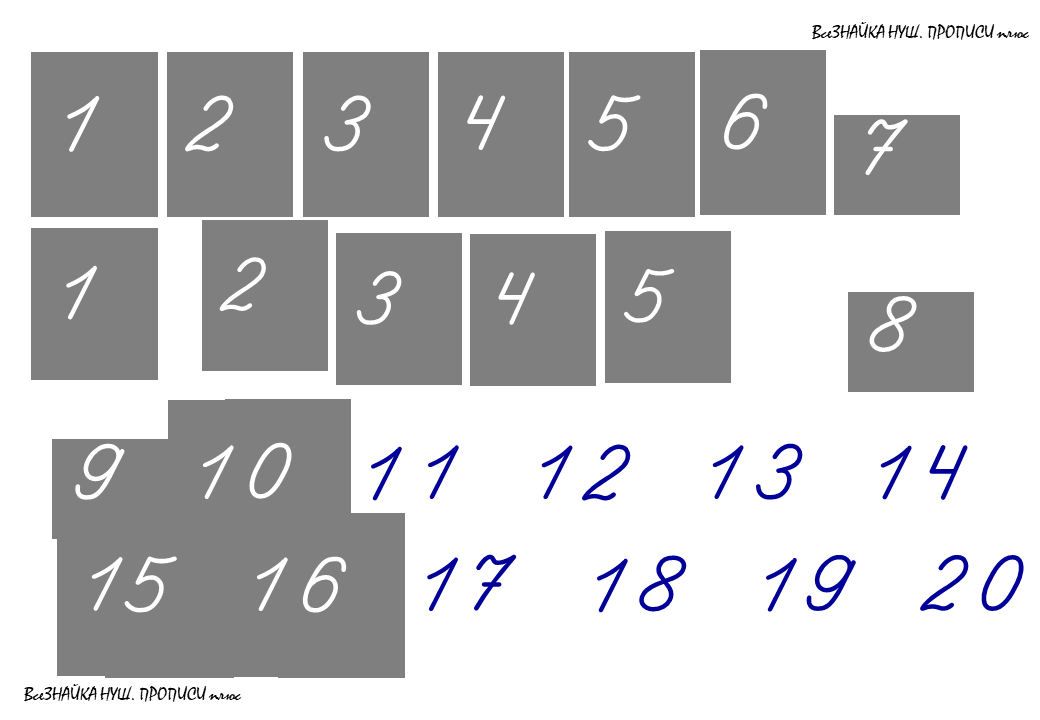 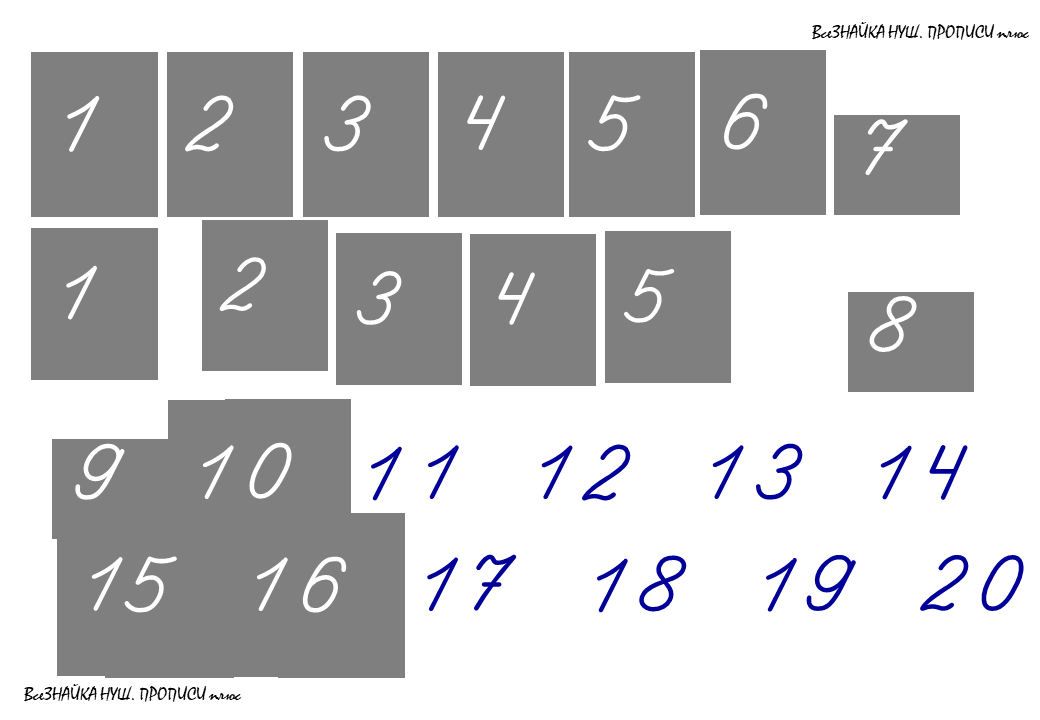 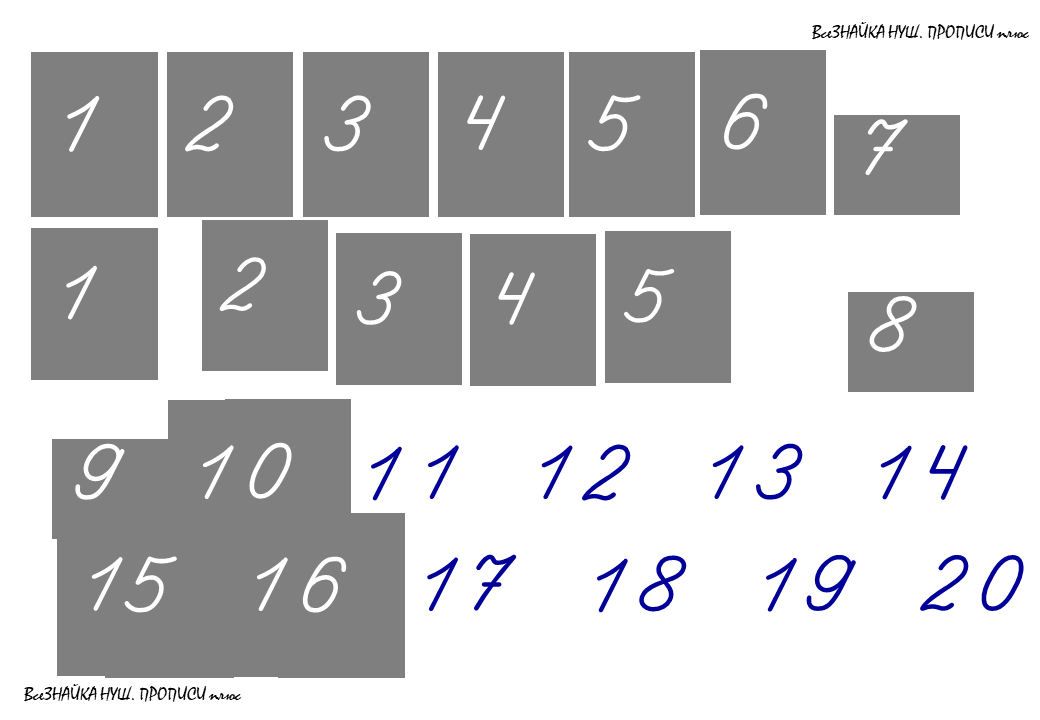 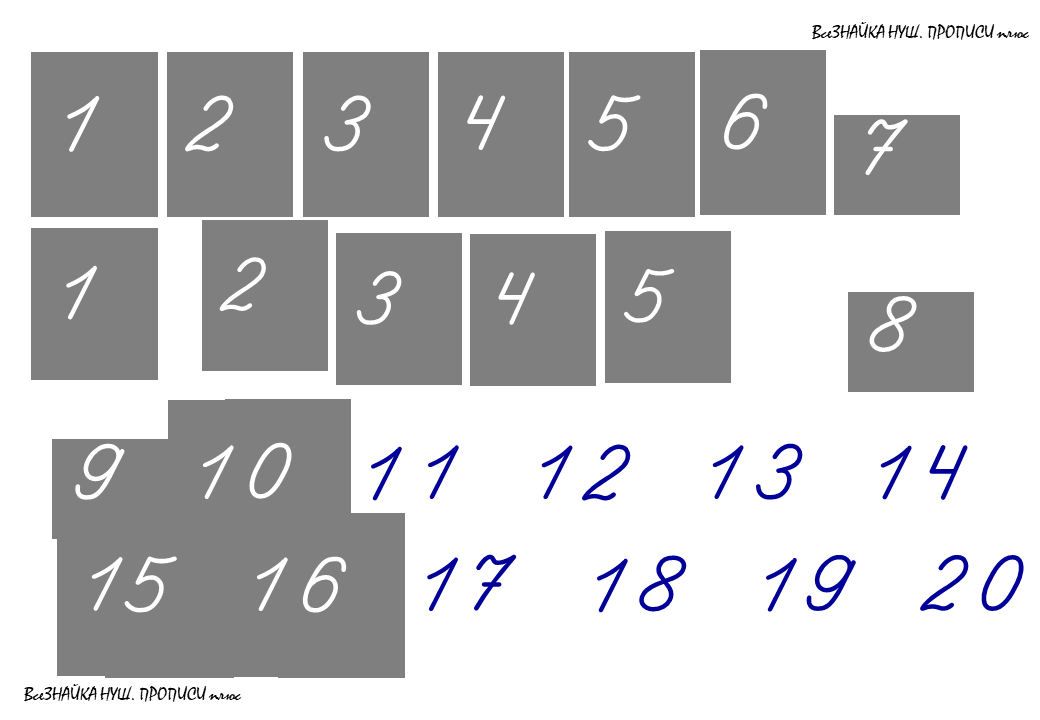 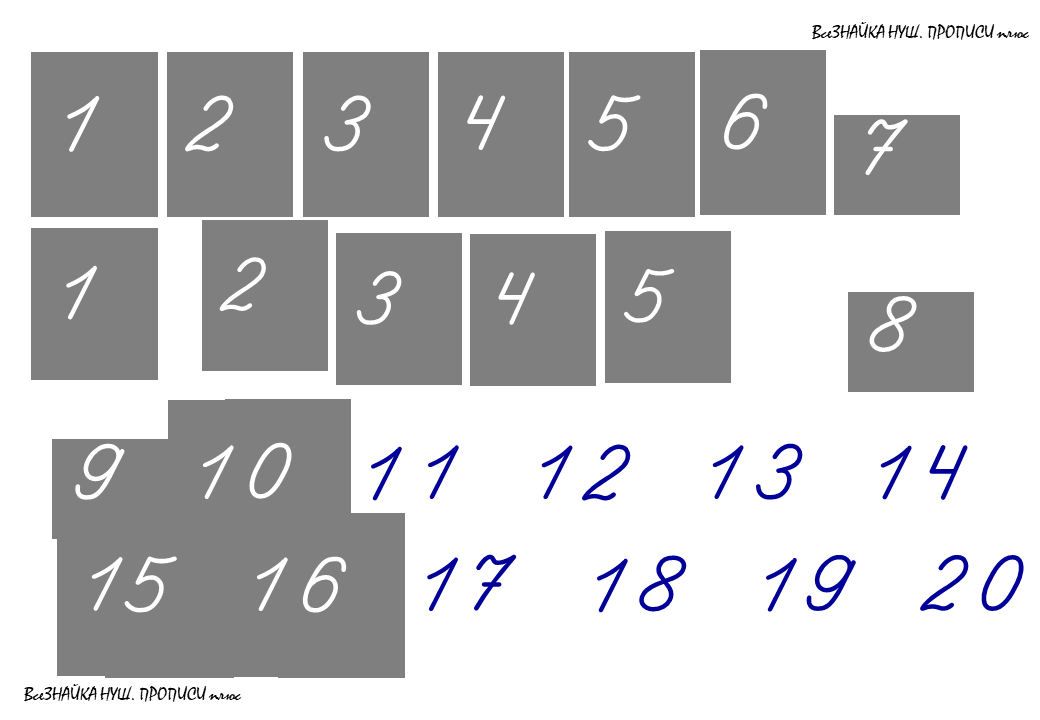 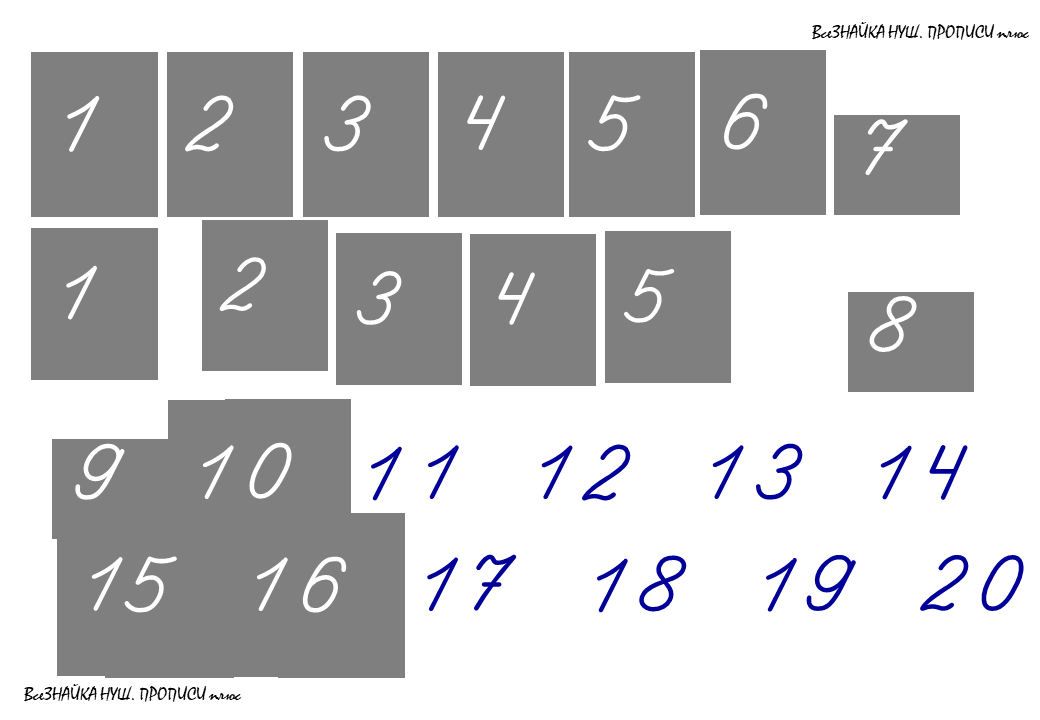 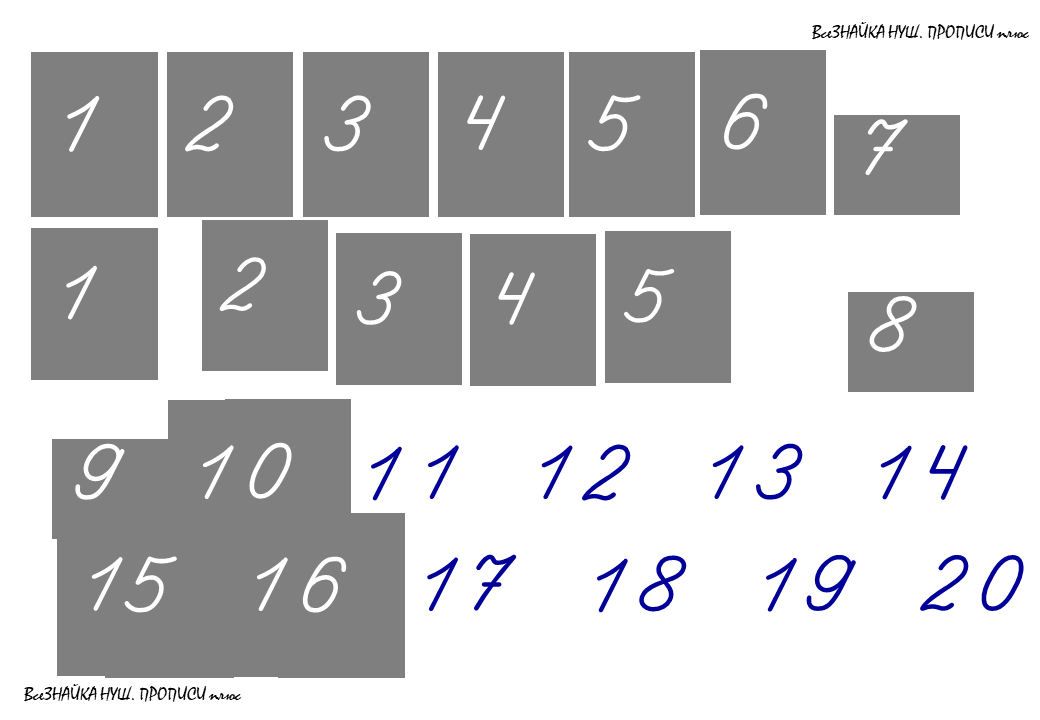 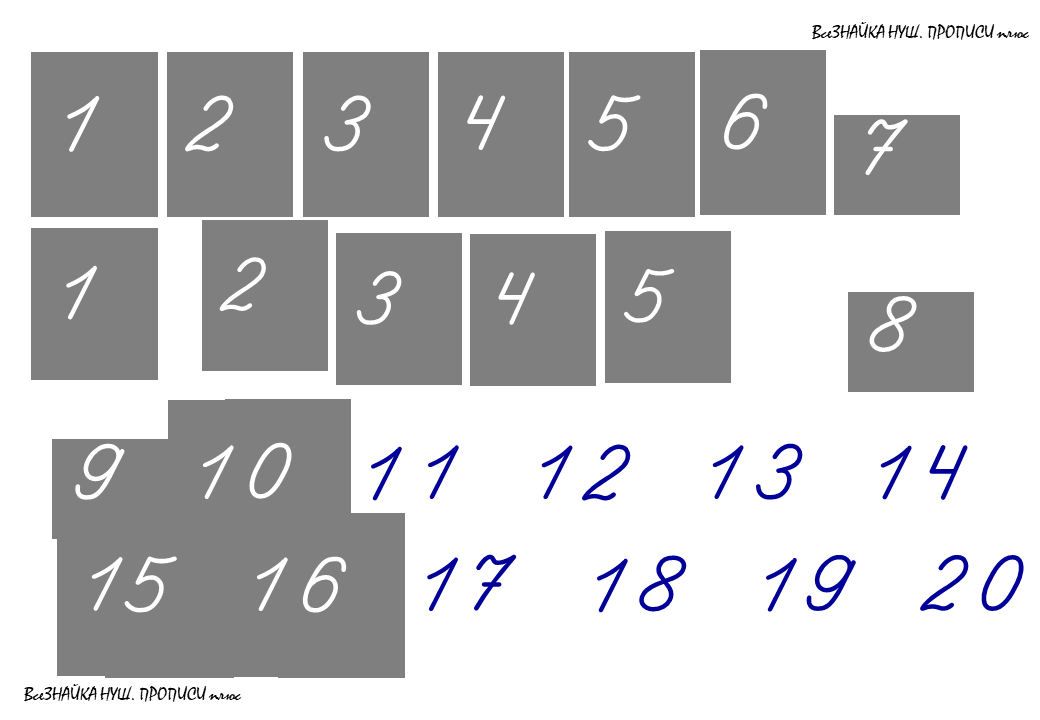 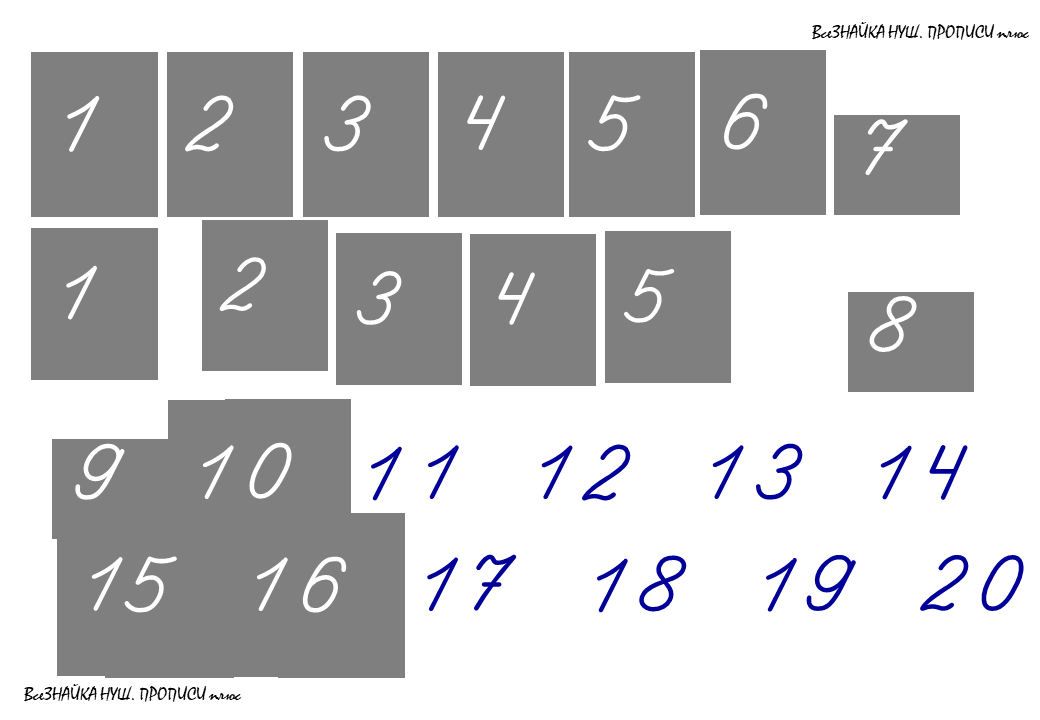 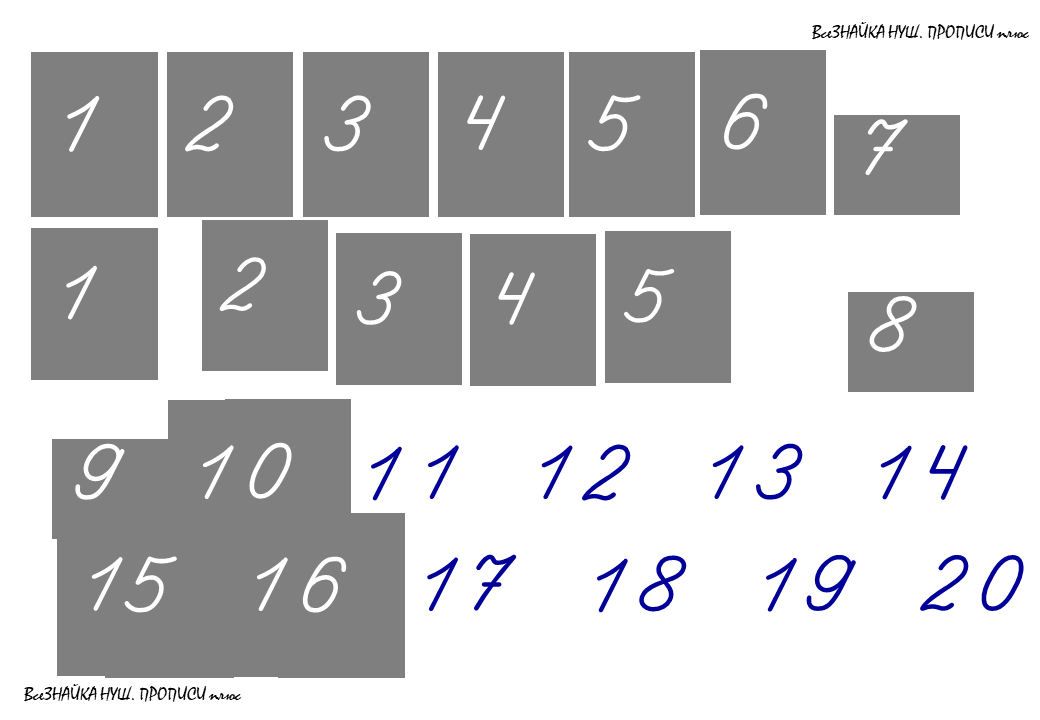 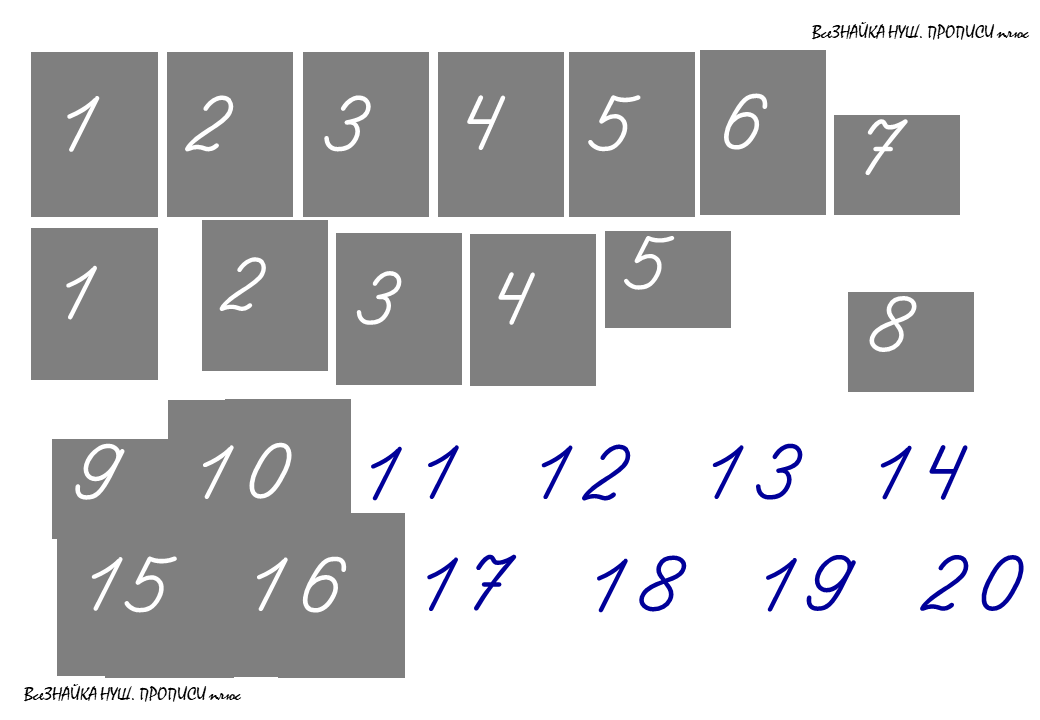 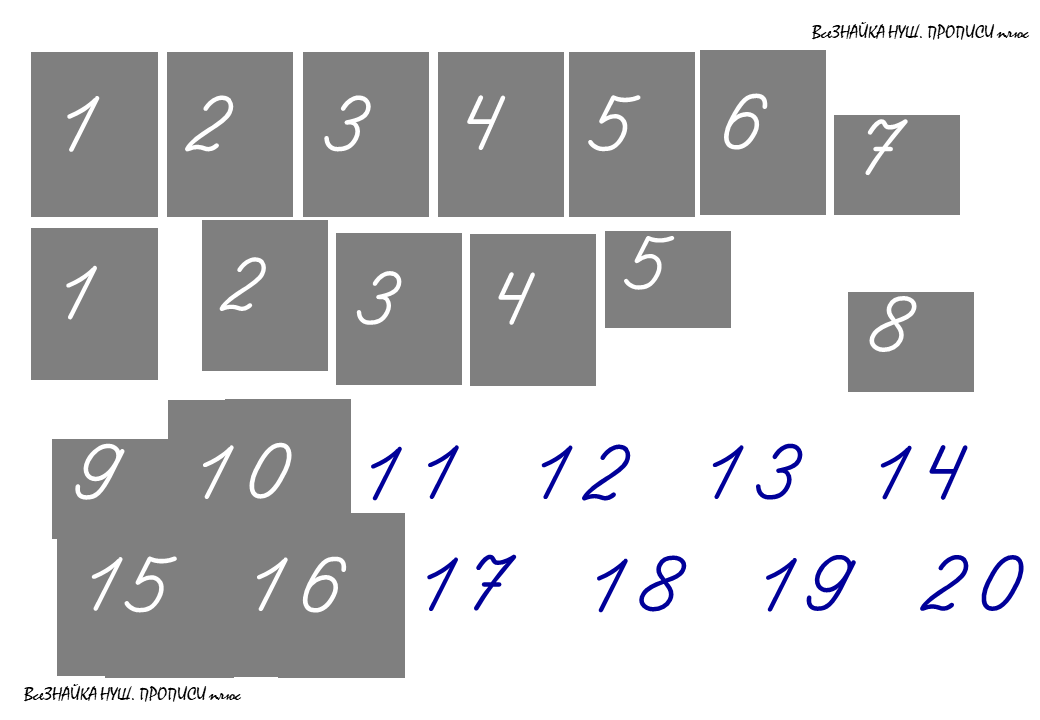 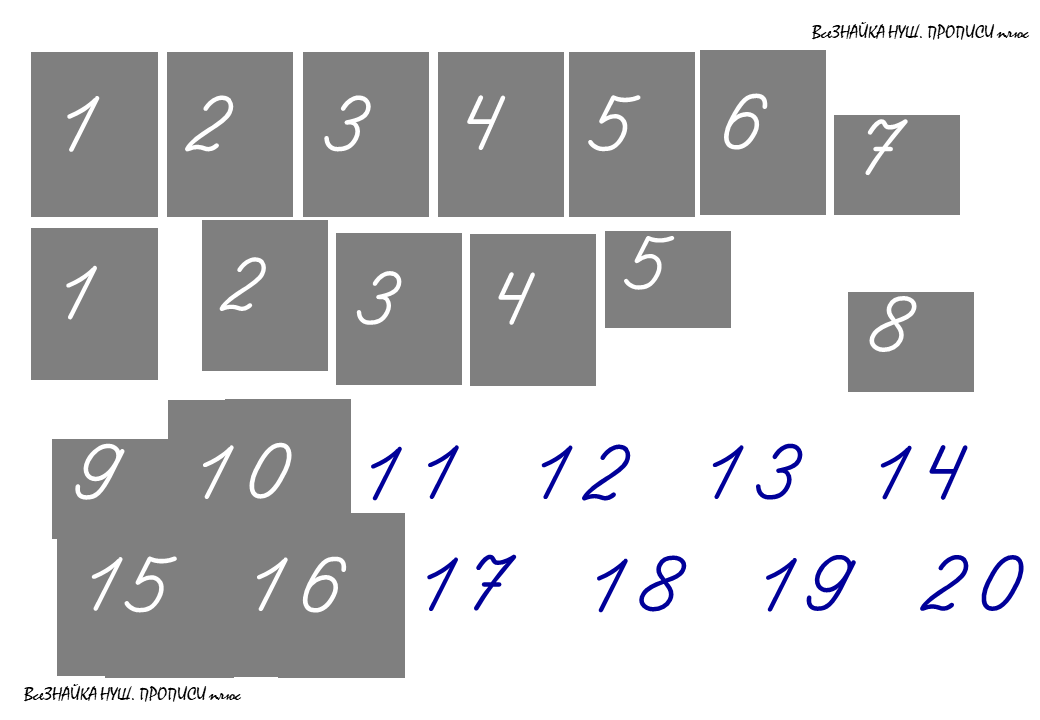 =
=
=
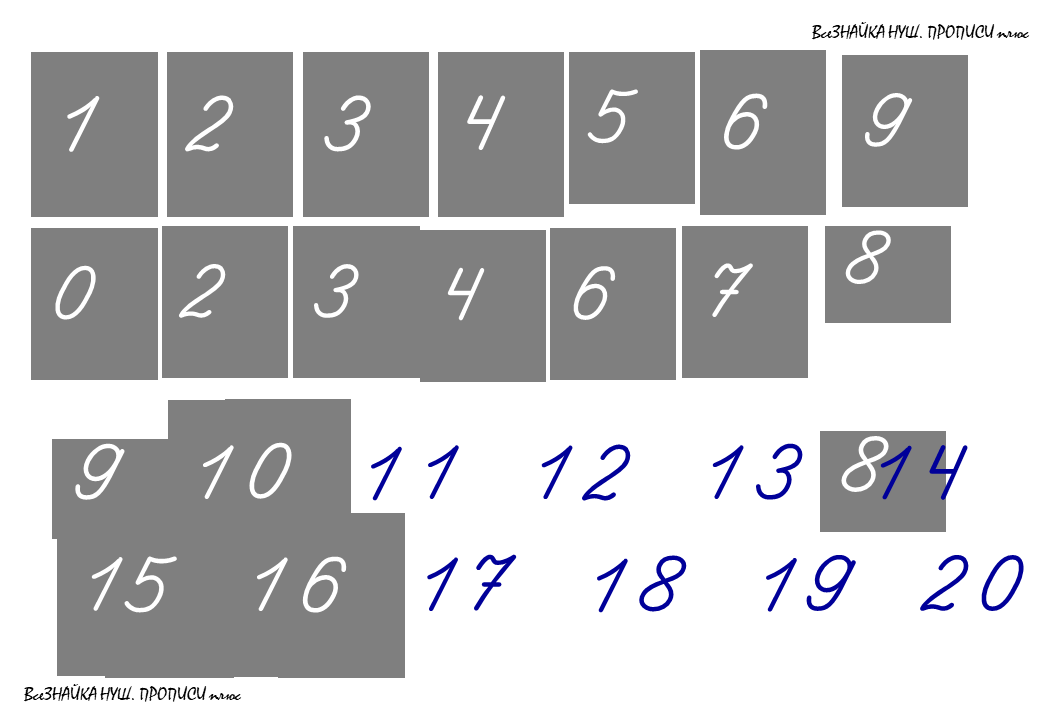 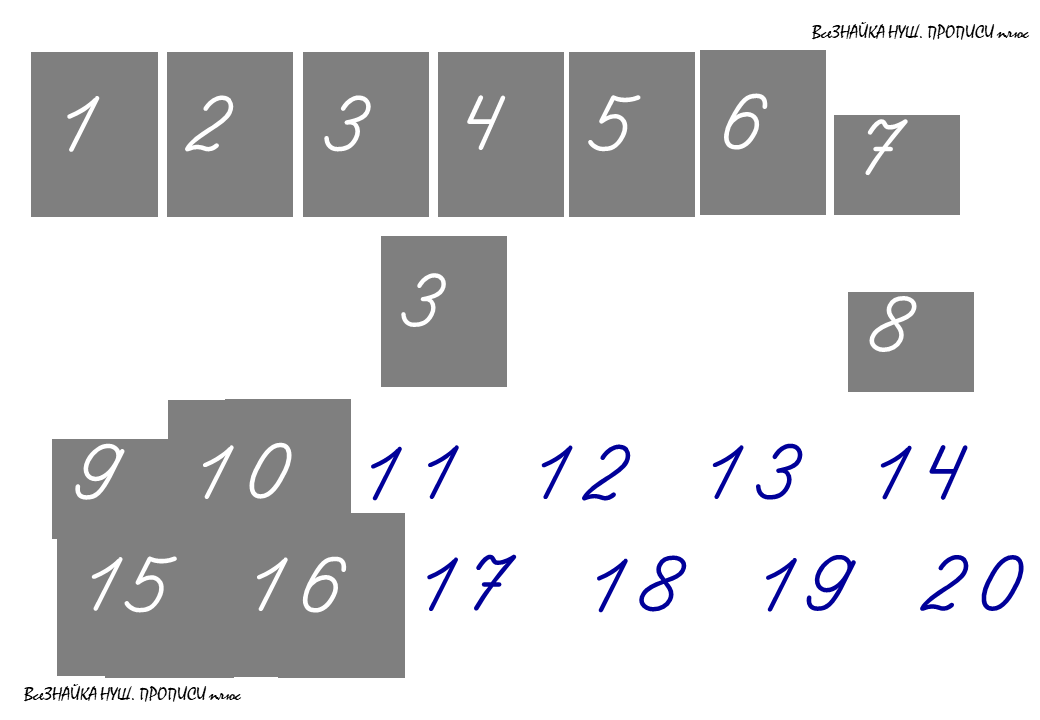 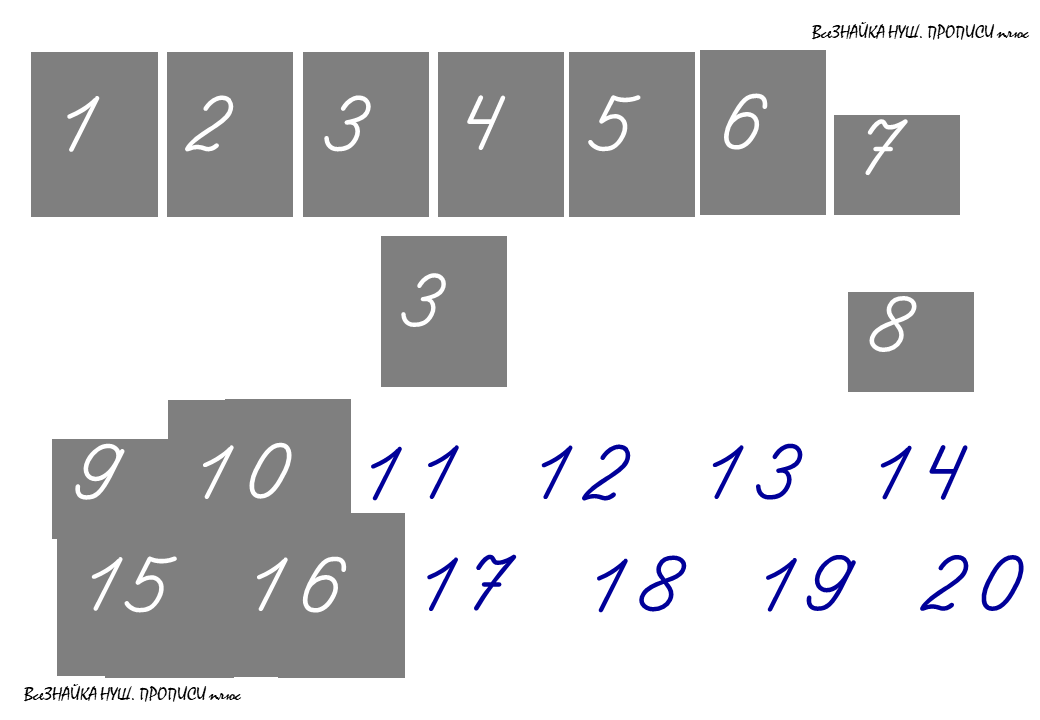 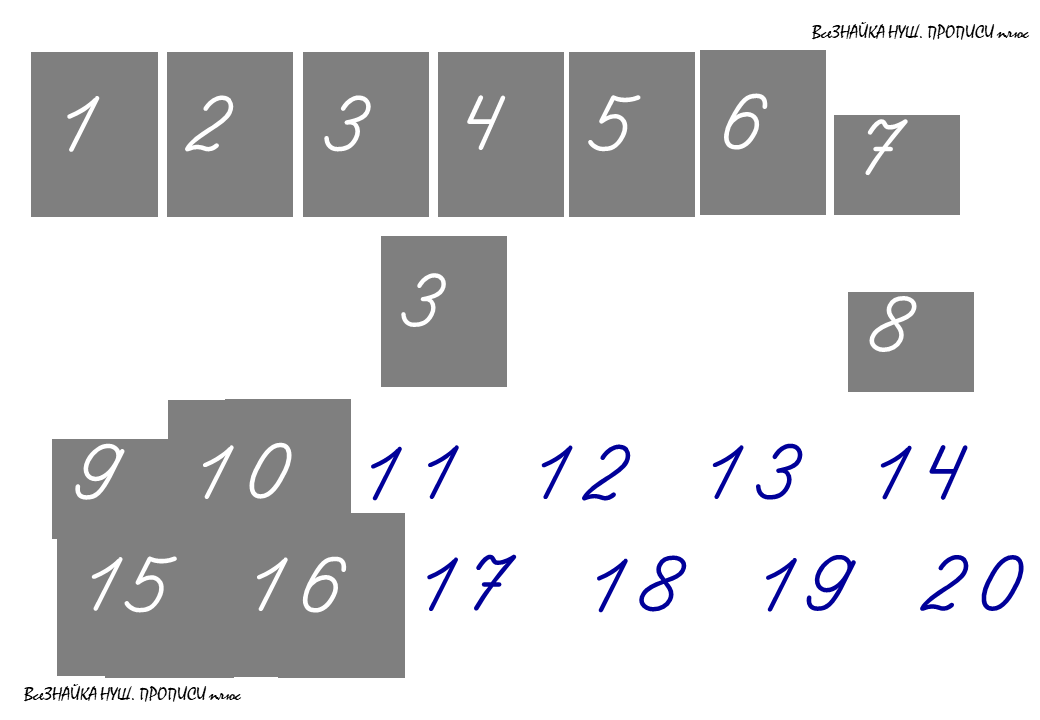 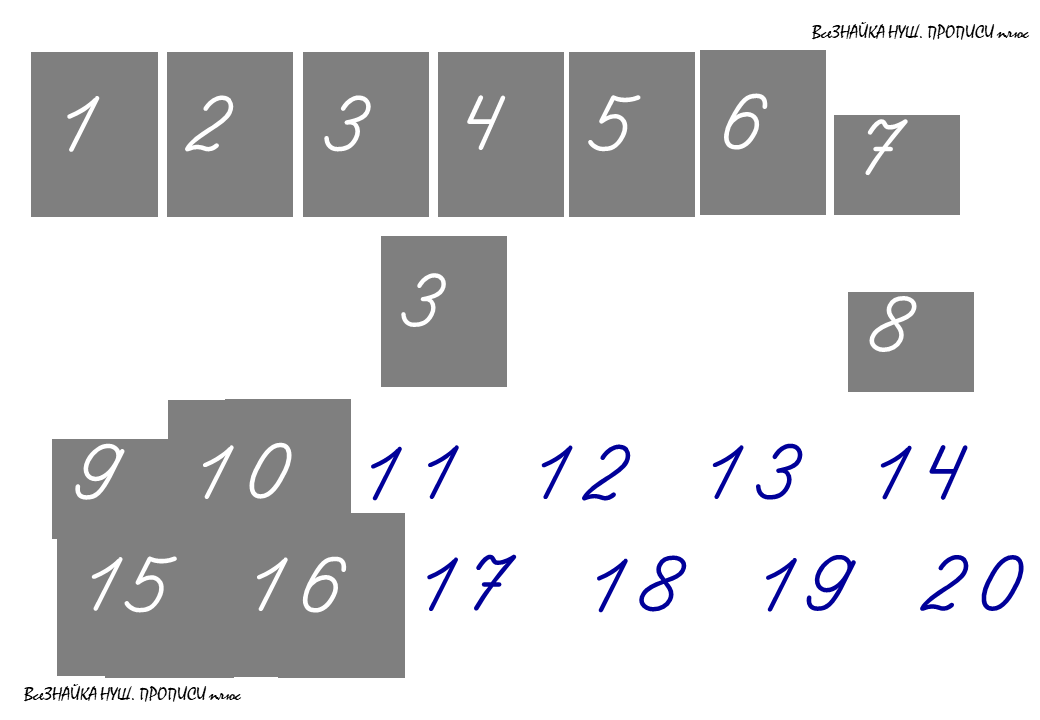 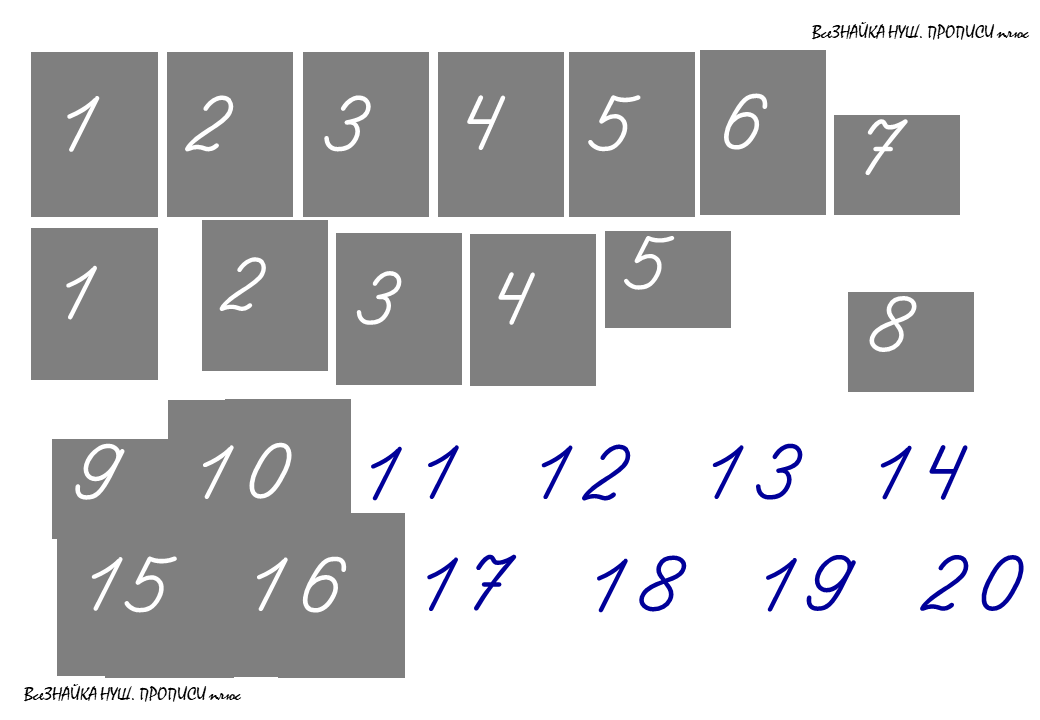 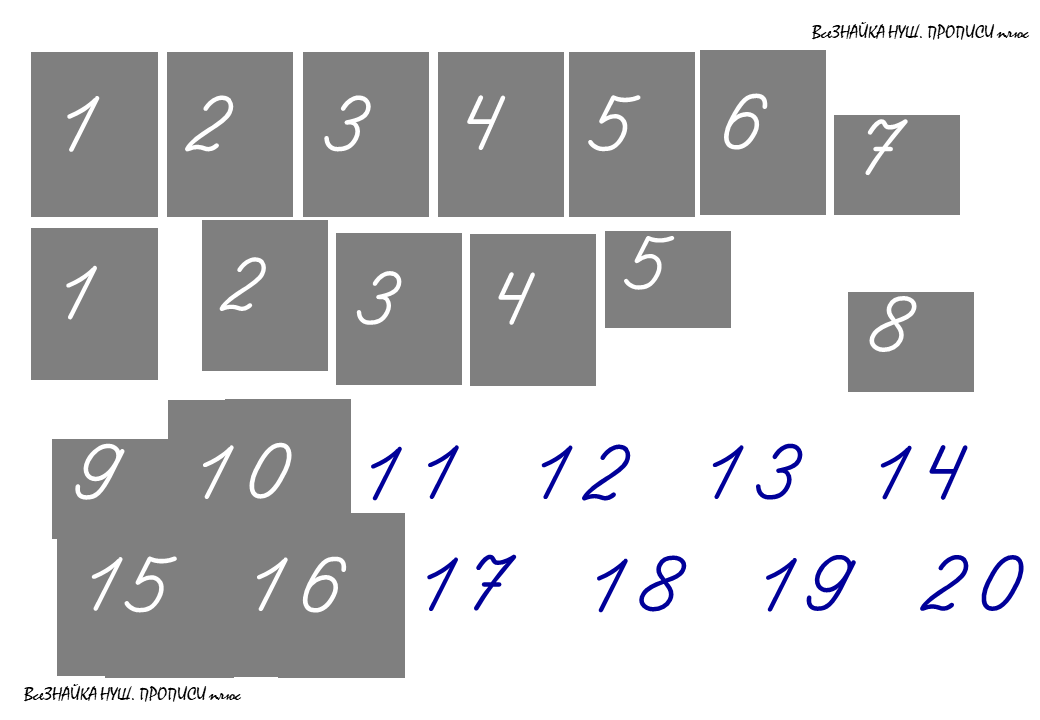 =
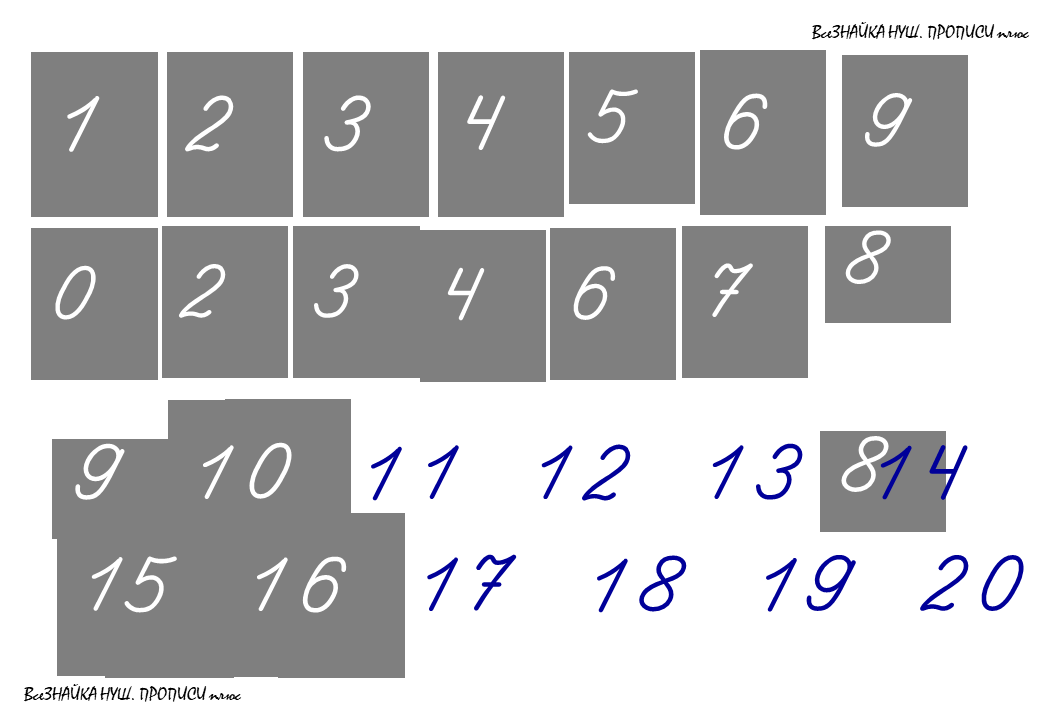 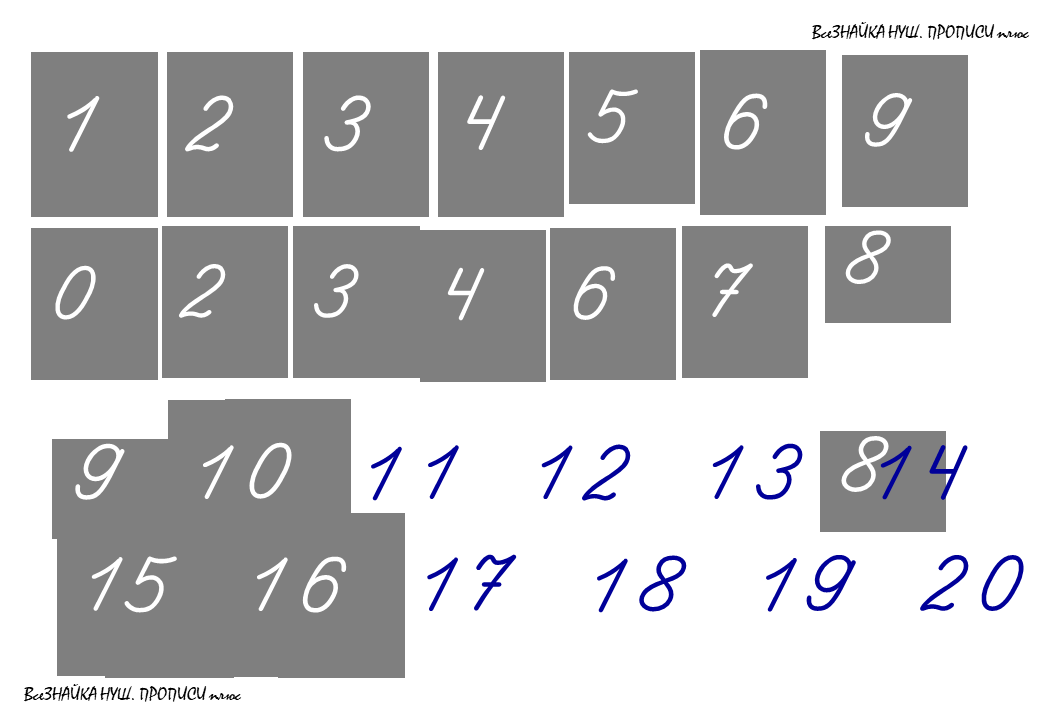 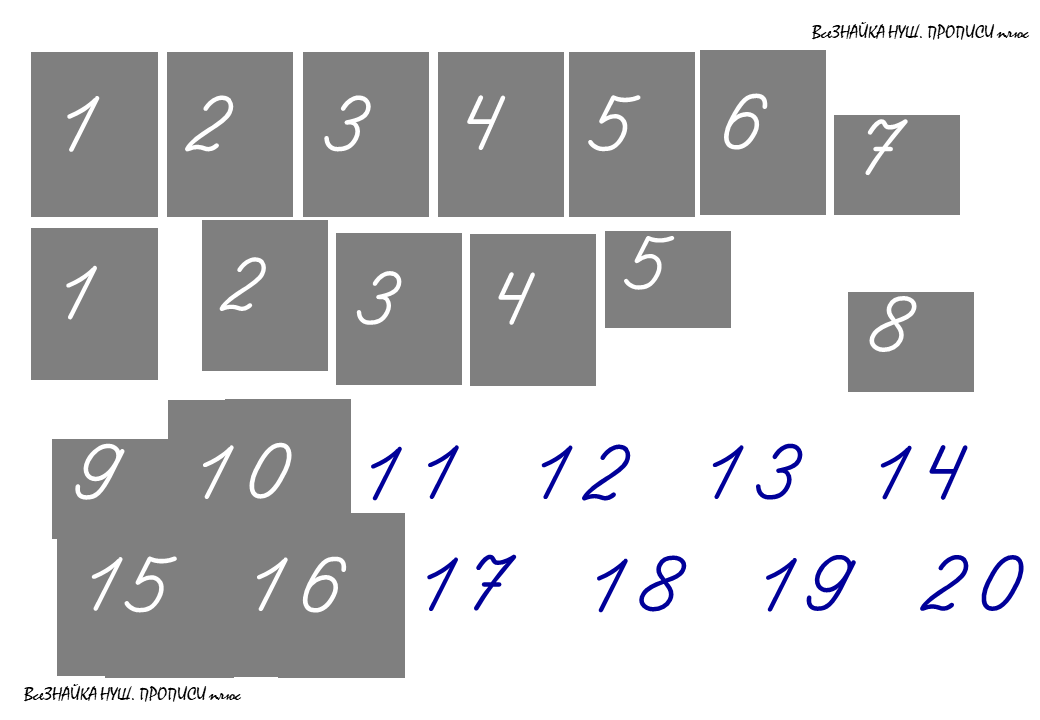 :
:
:
:
:
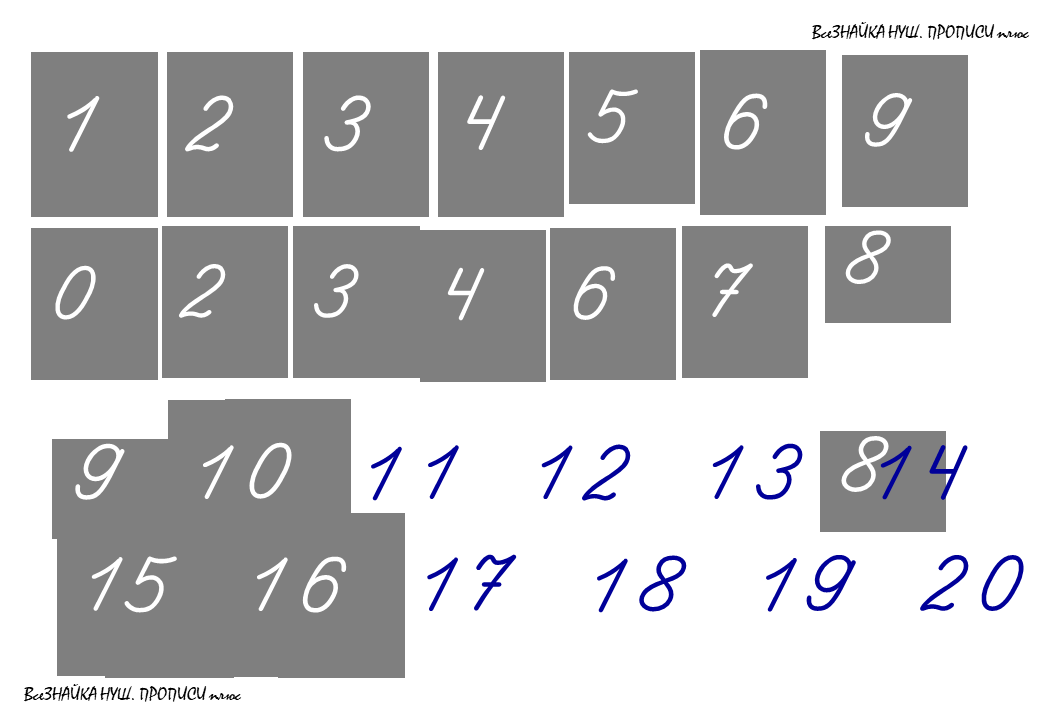 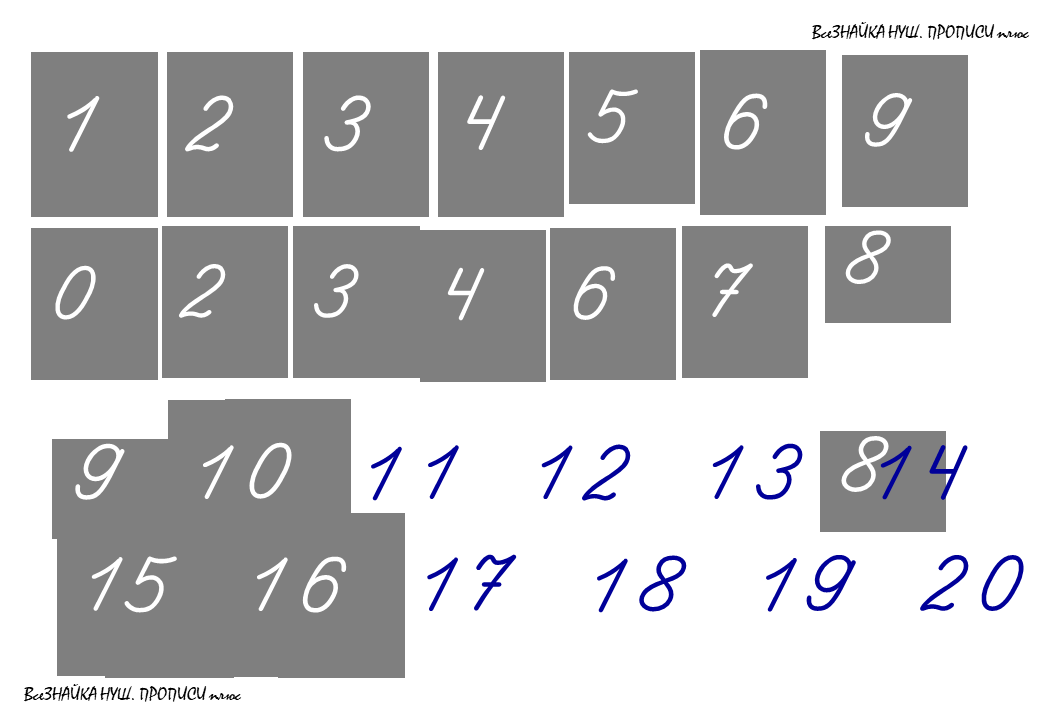 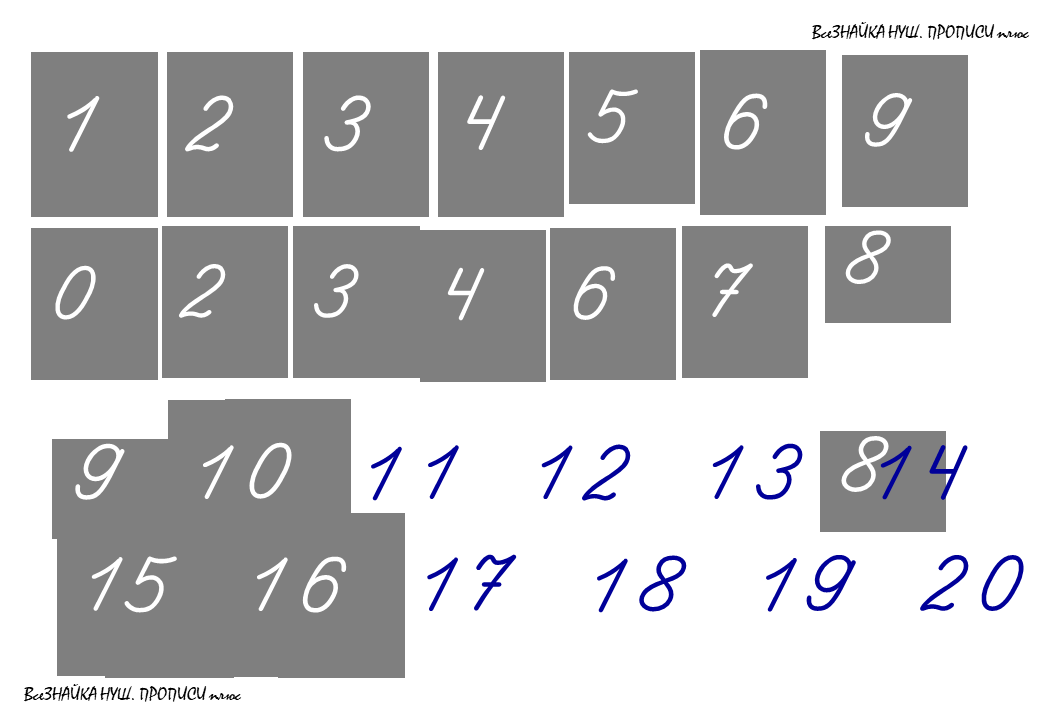 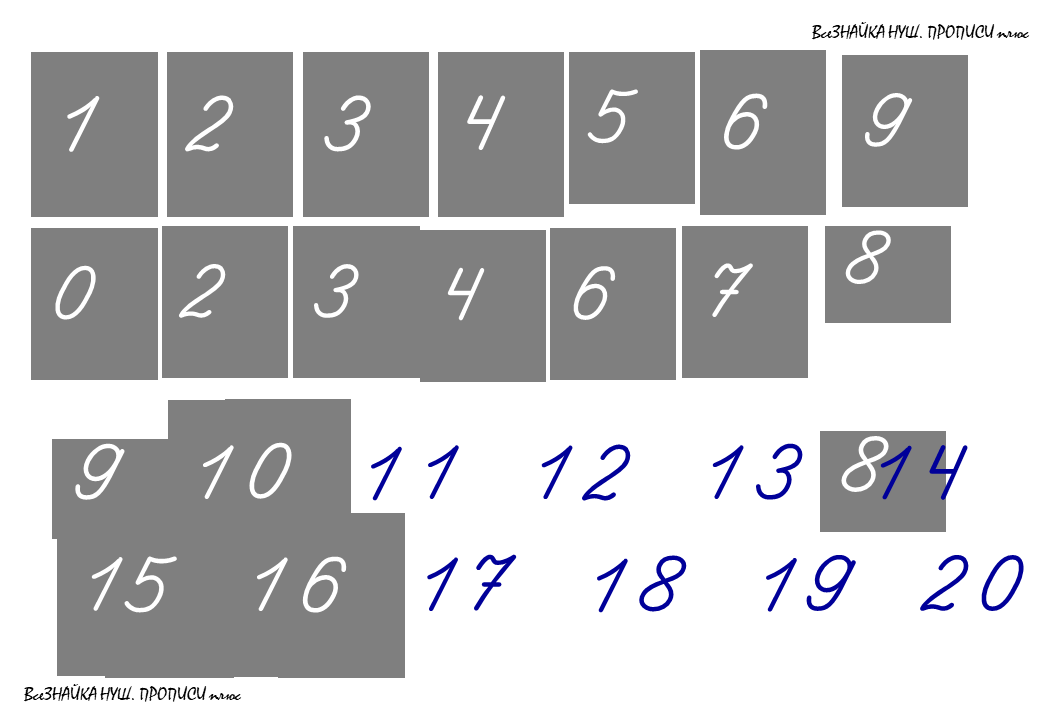 :
:
:
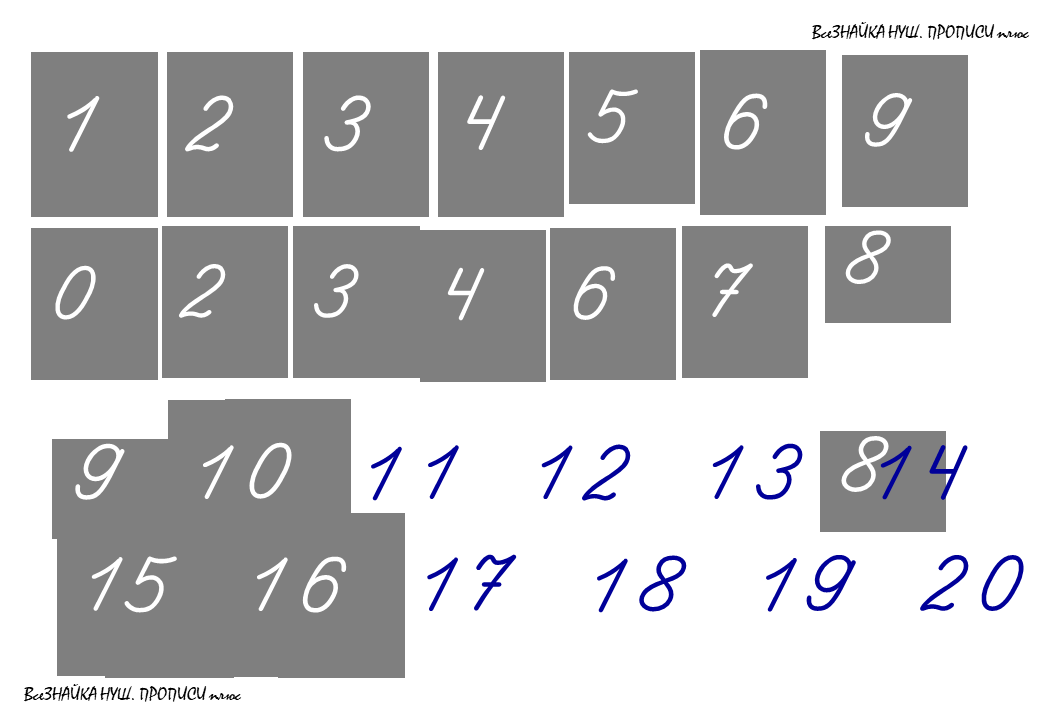 :
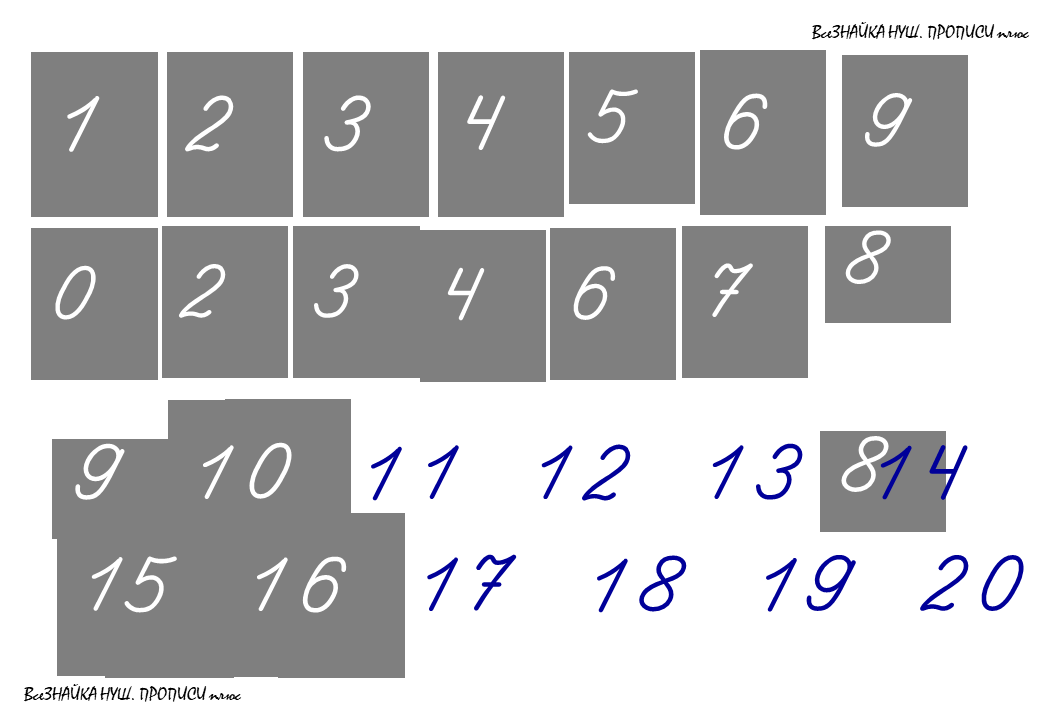 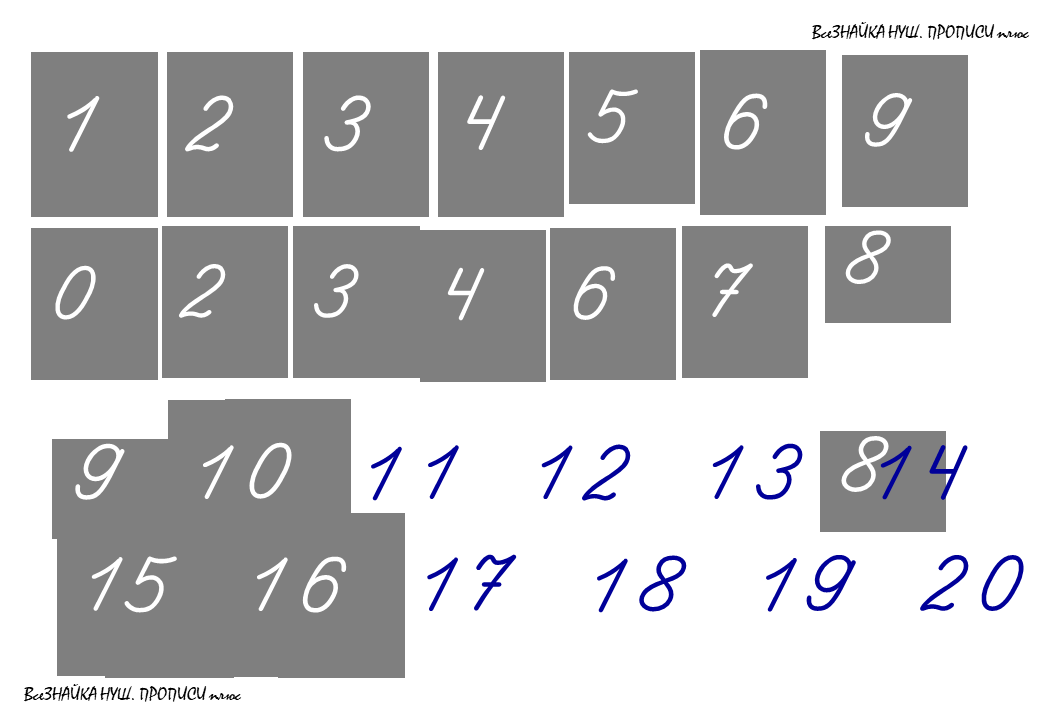 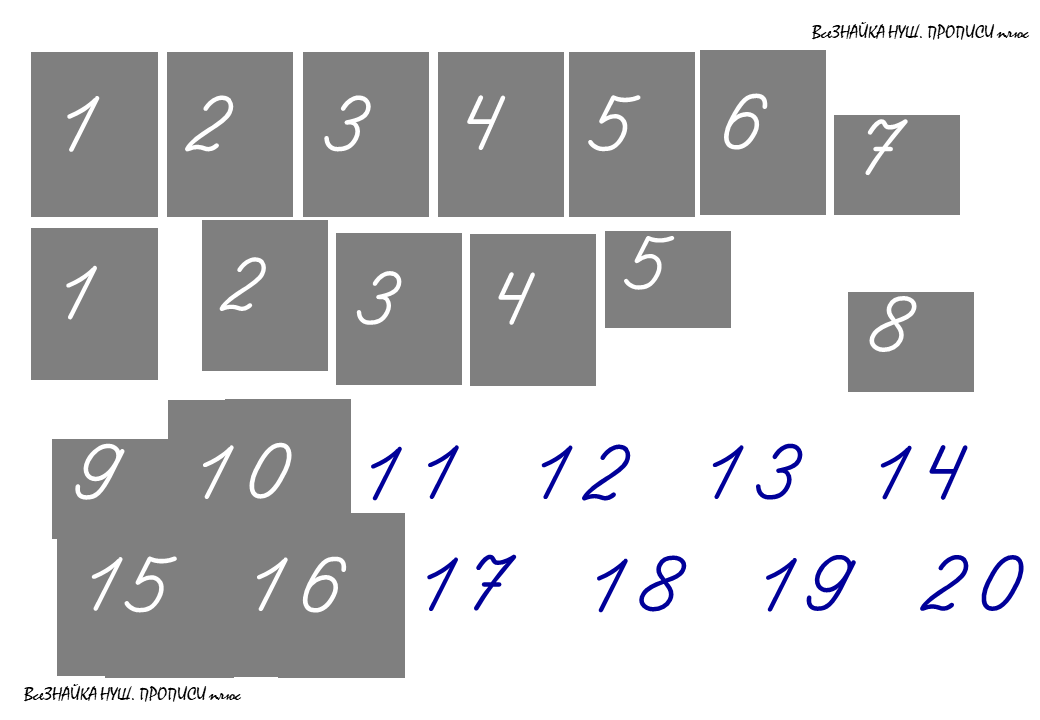 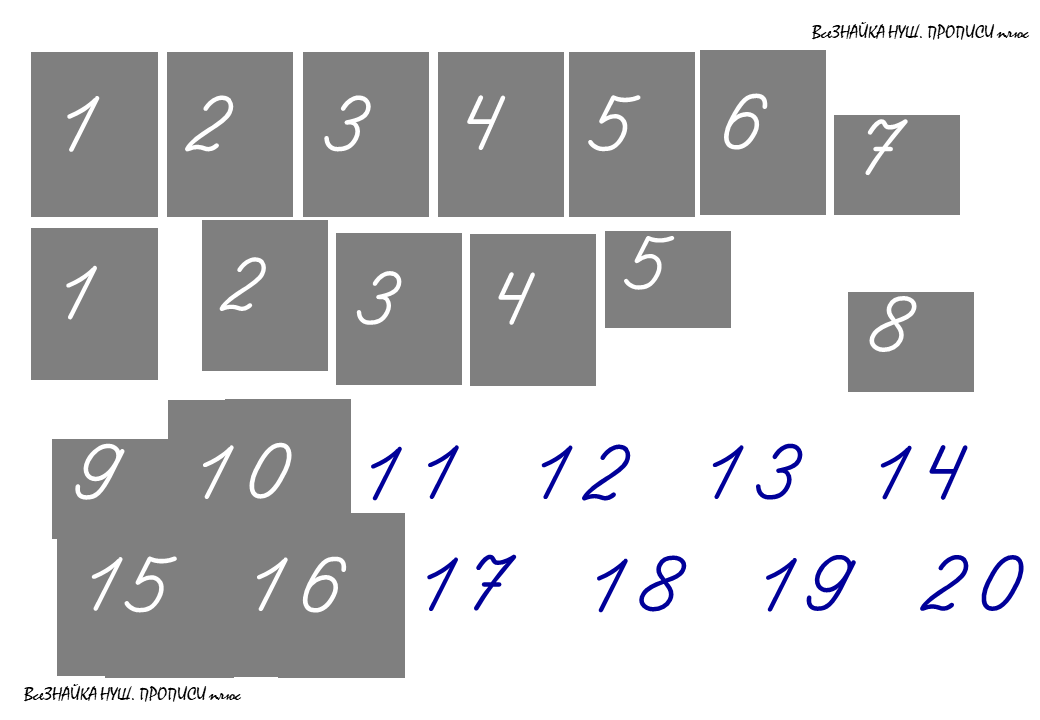 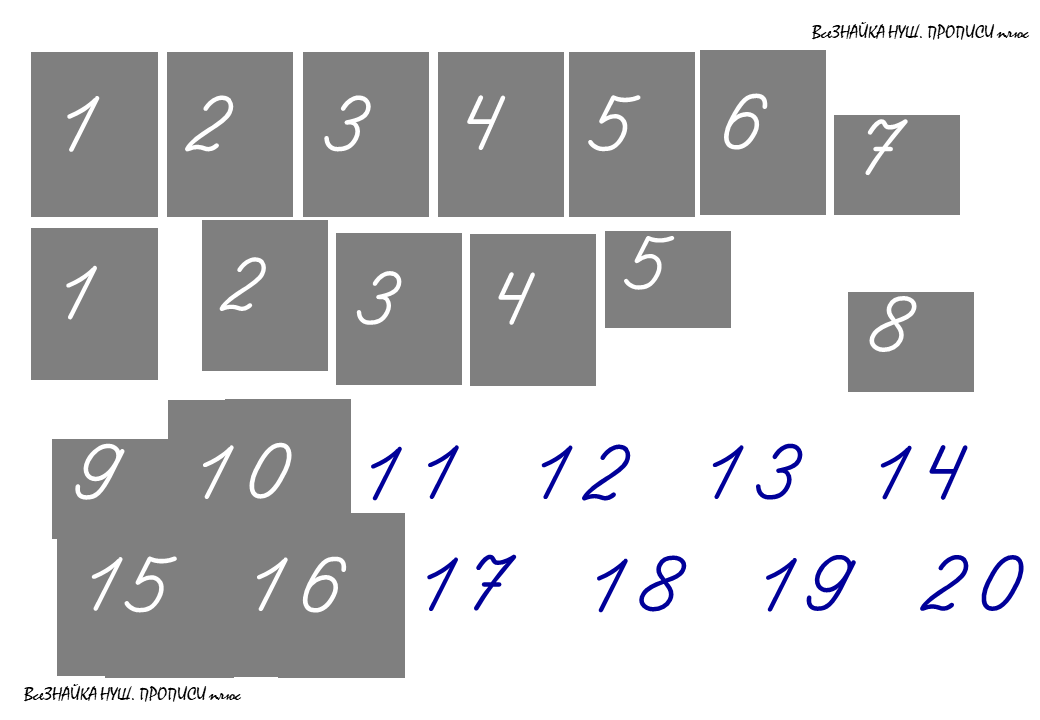 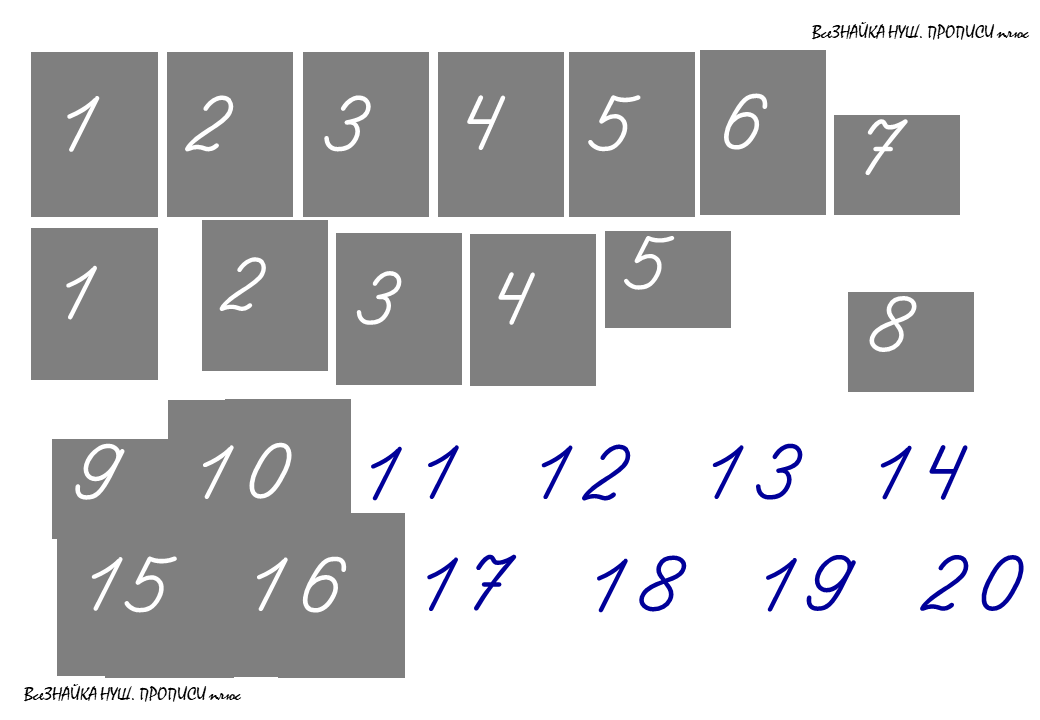 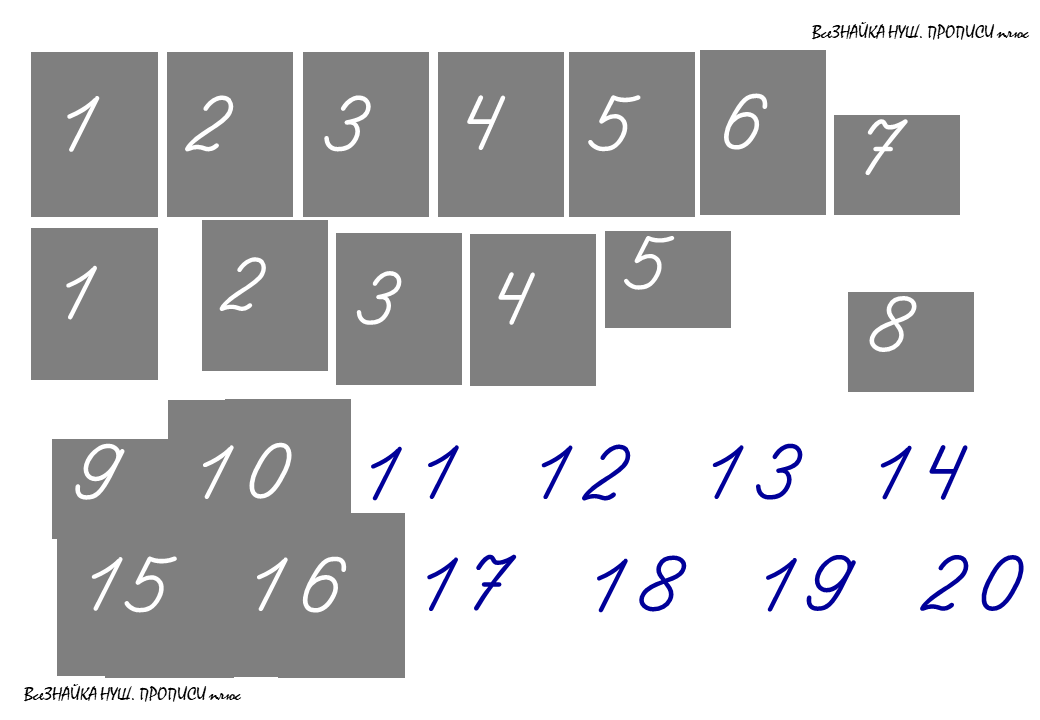 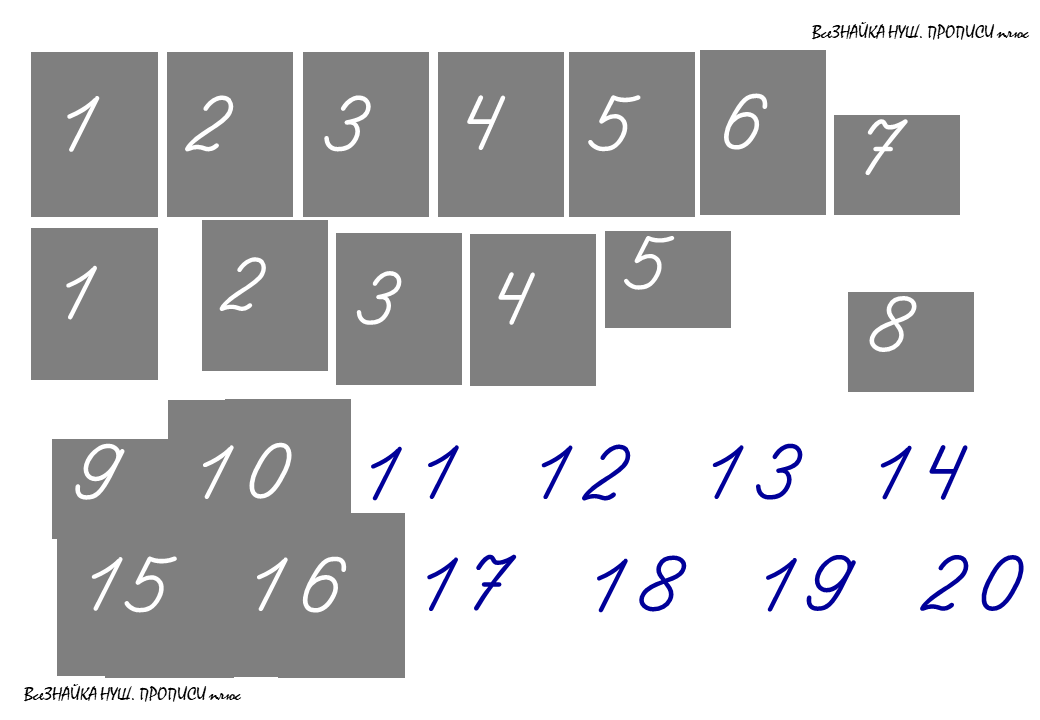 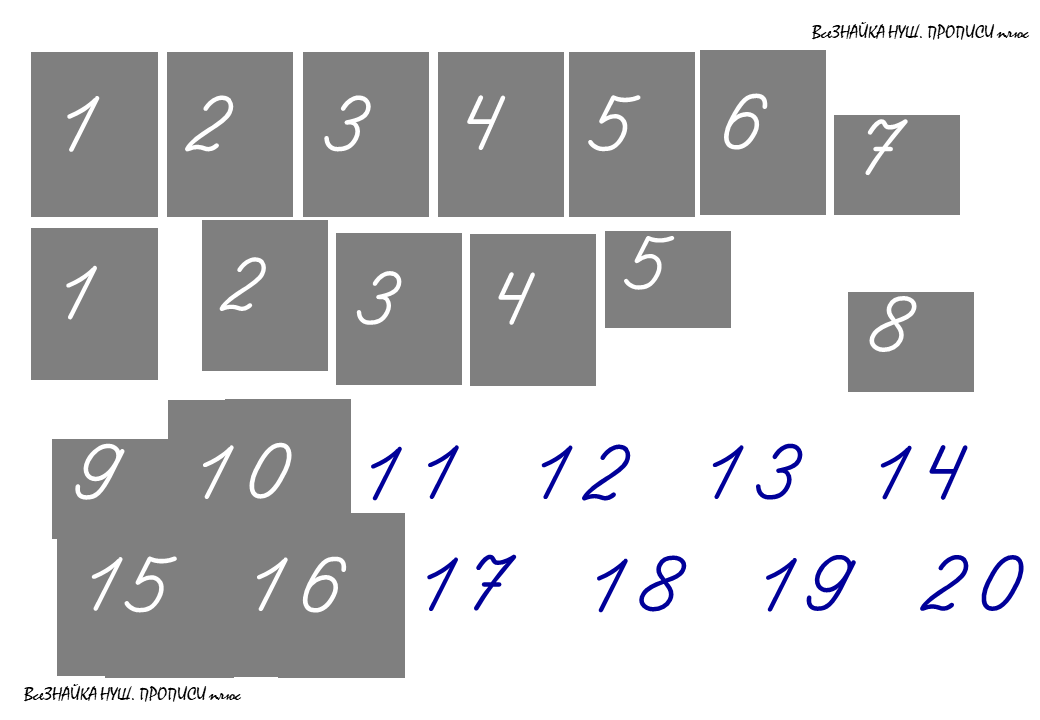 •
•
•
•
•
•
•
•
•
–
–
–
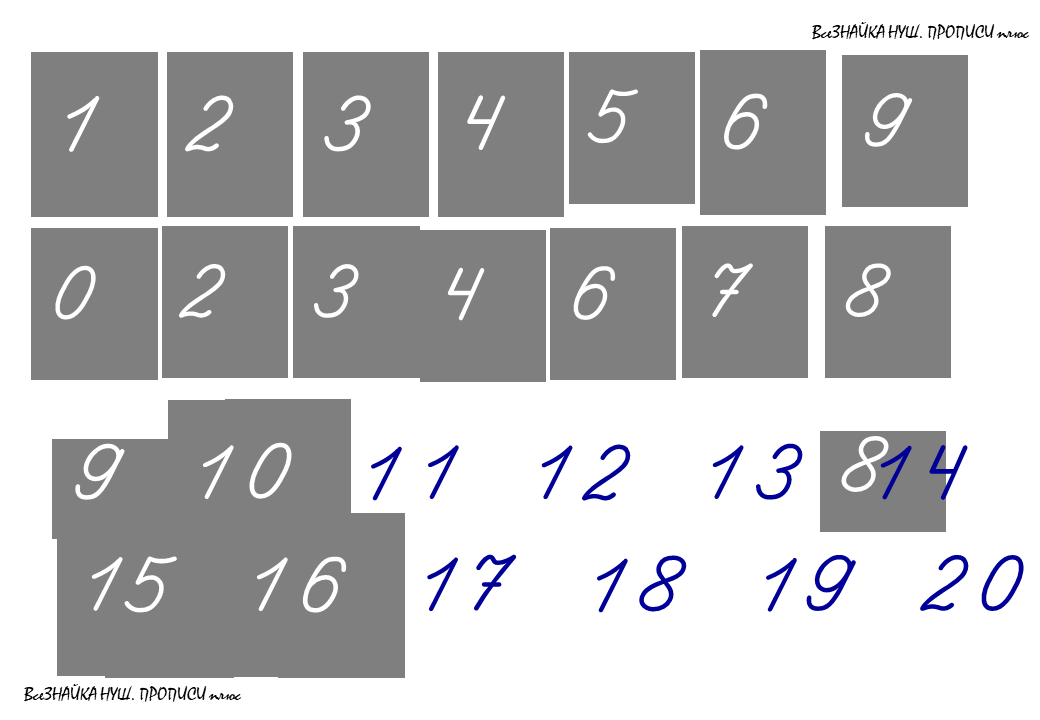 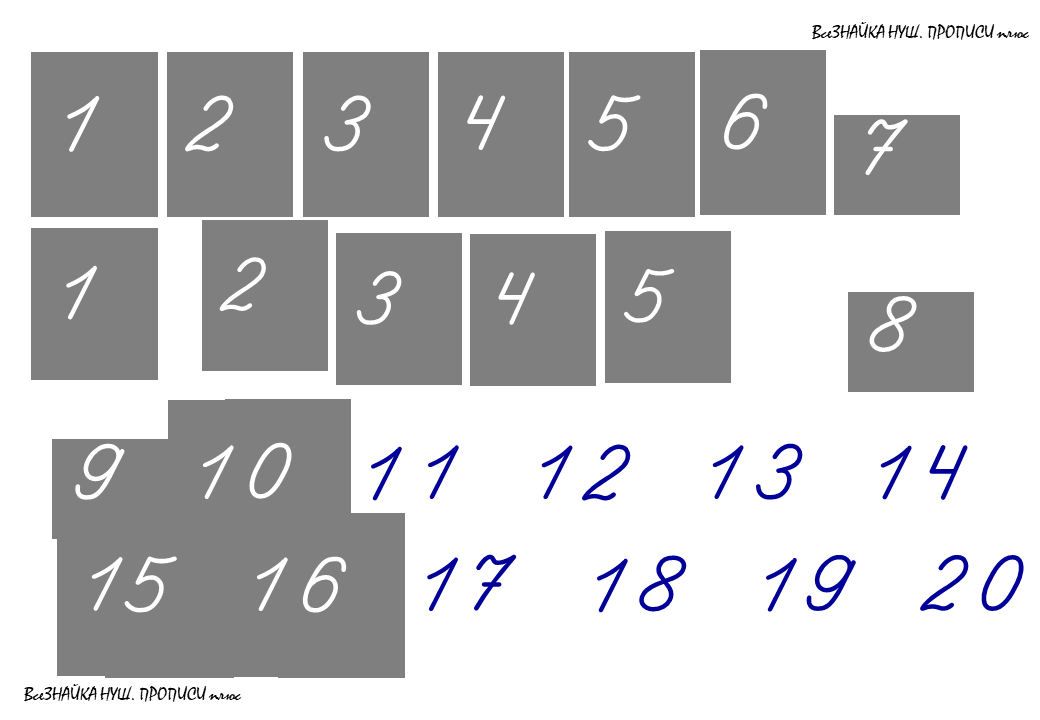 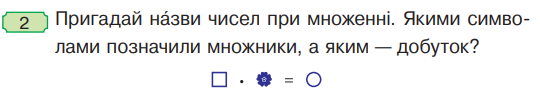 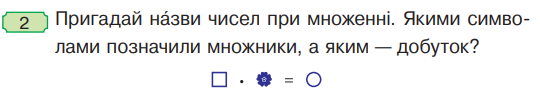 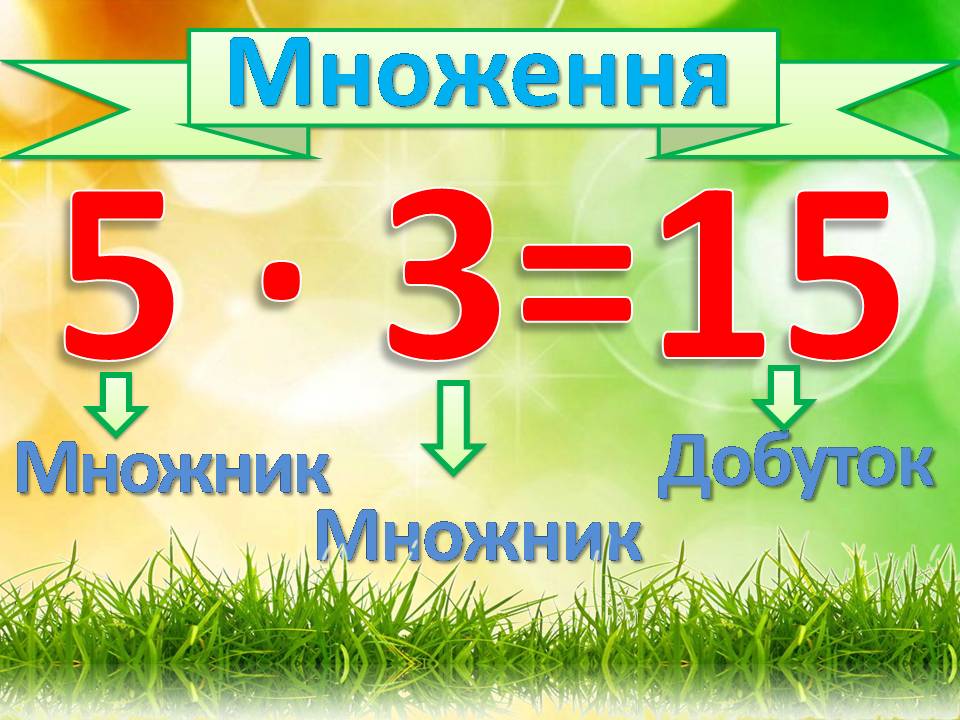 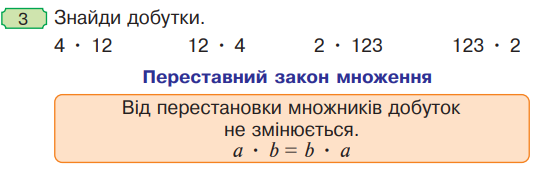 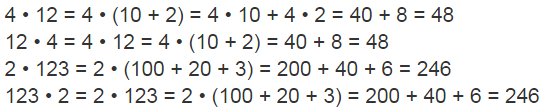 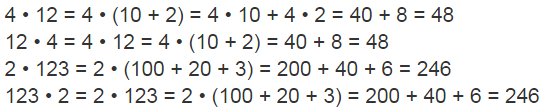 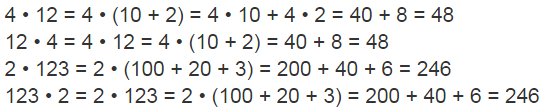 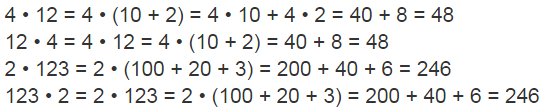 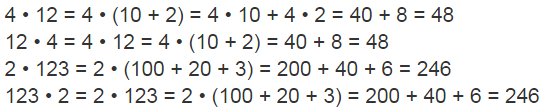 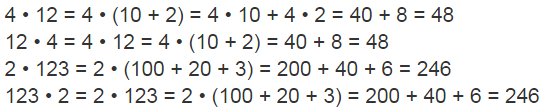 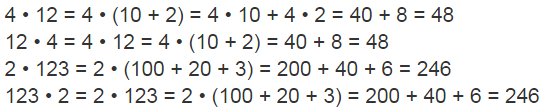 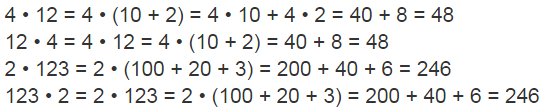 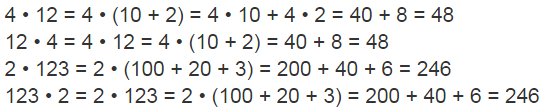 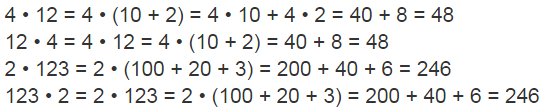 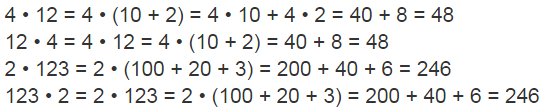 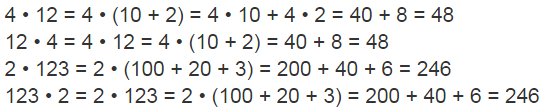 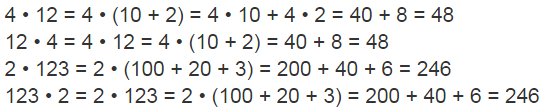 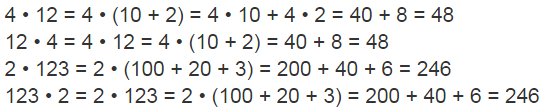 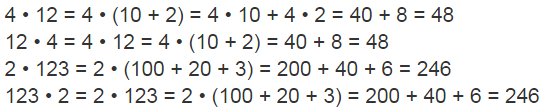 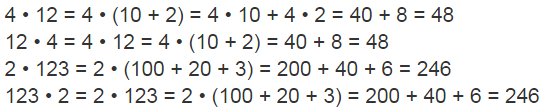 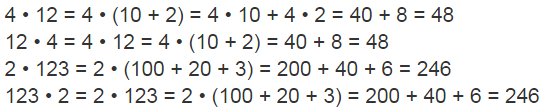 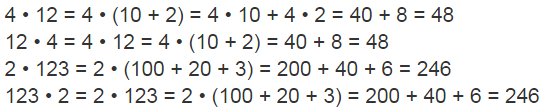 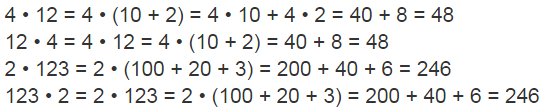 Фізкультхвилинка
https://youtu.be/mrSywsx2c6w
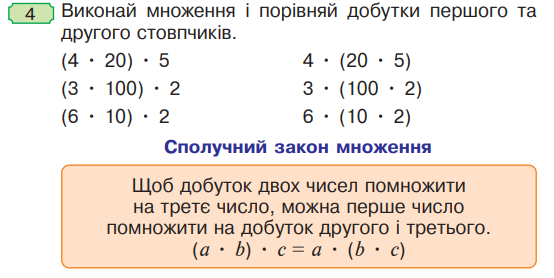 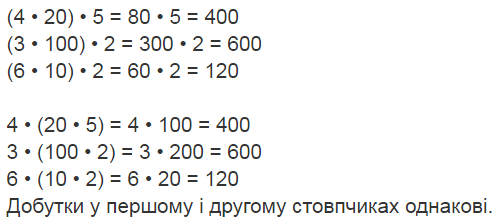 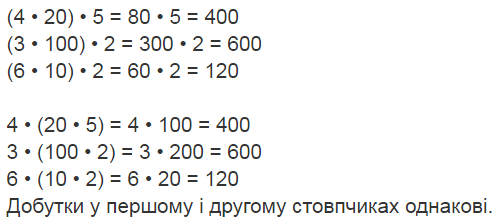 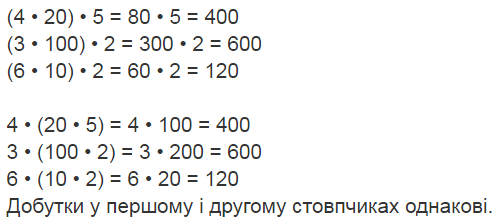 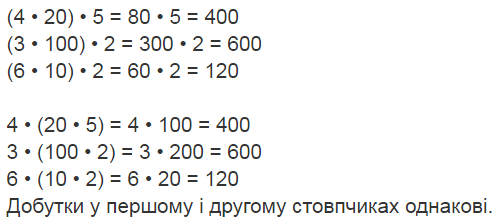 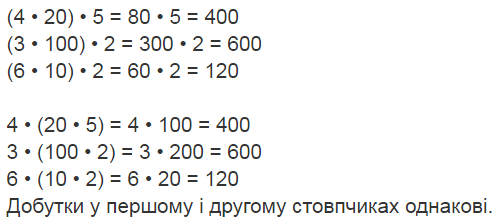 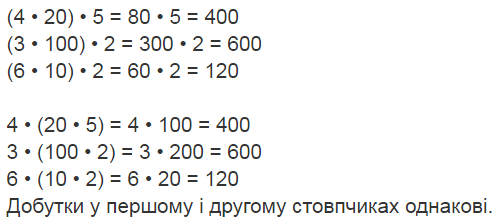 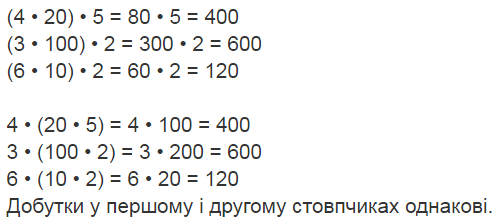 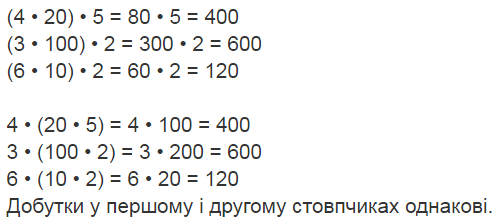 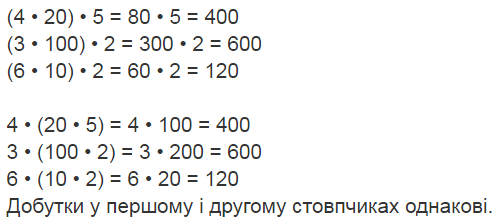 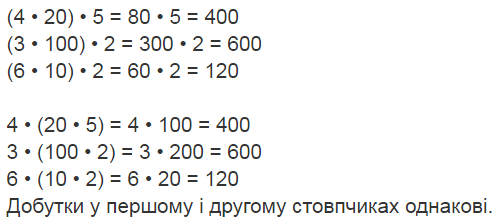 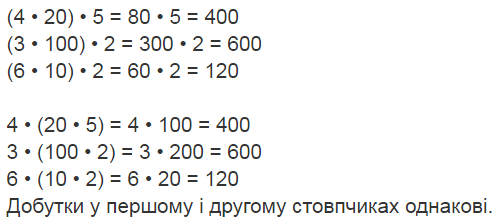 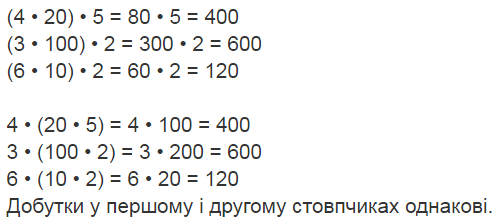 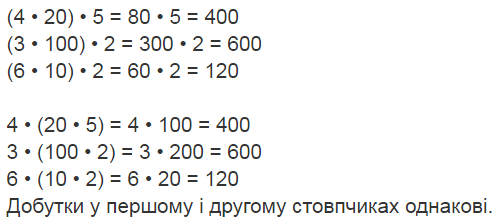 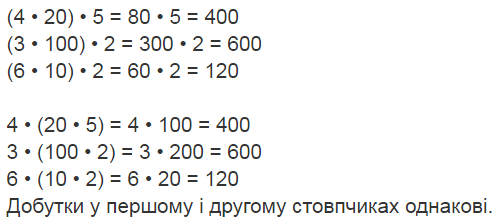 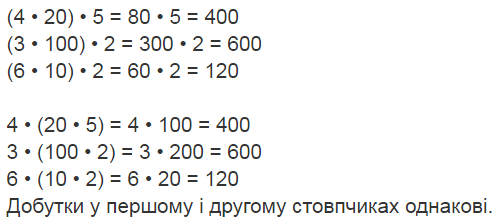 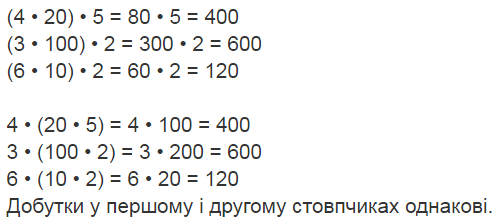 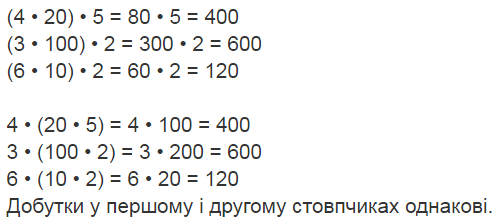 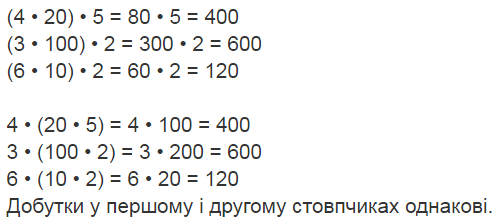 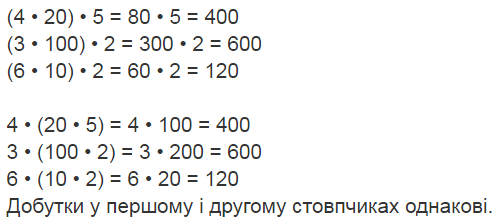 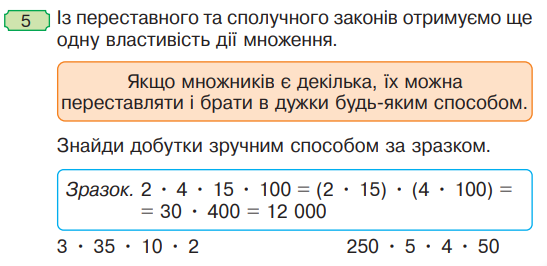 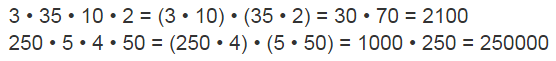 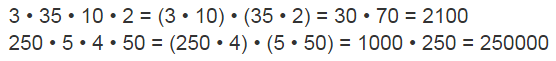 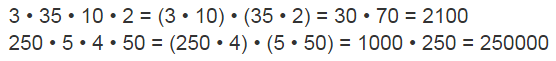 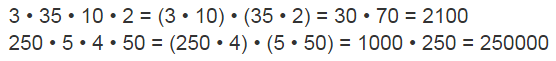 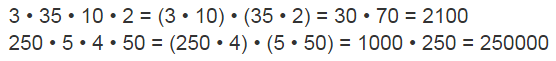 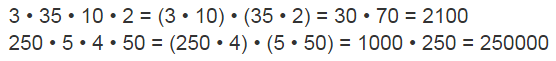 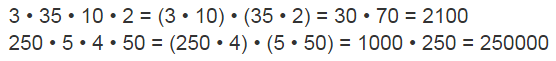 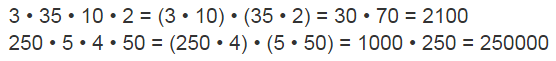 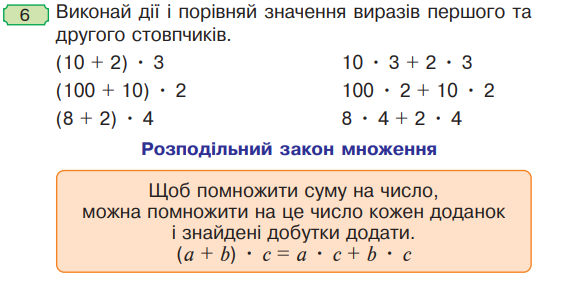 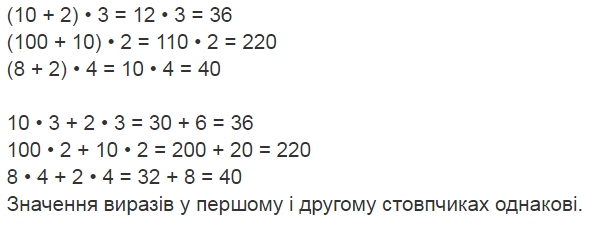 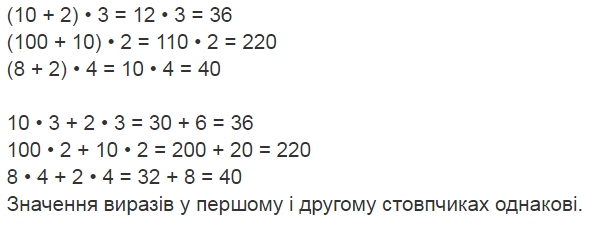 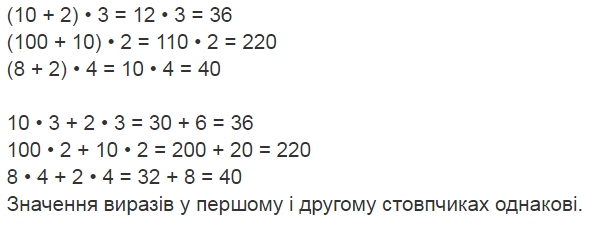 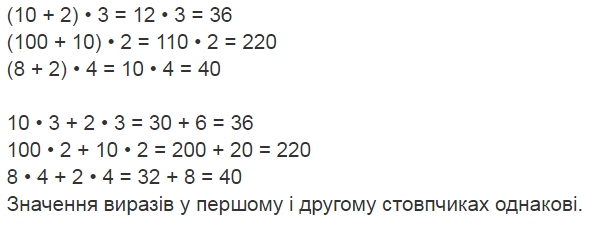 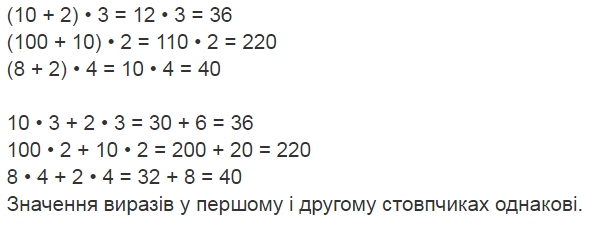 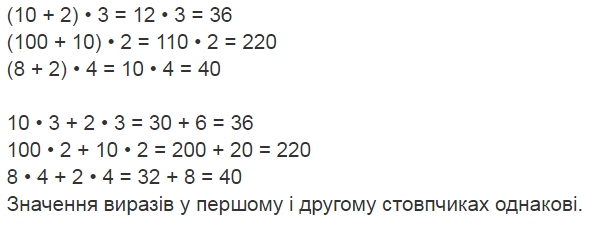 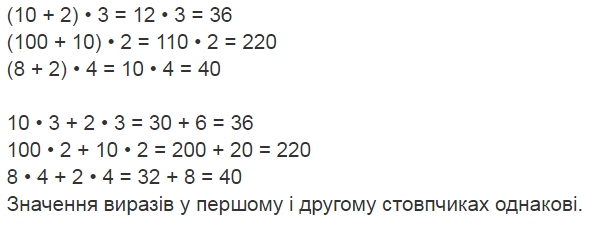 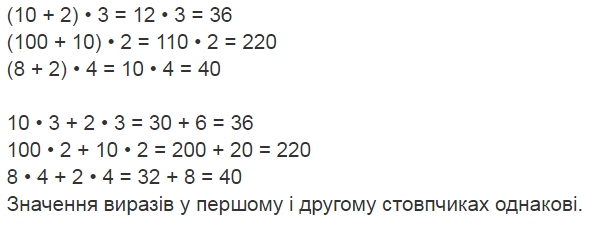 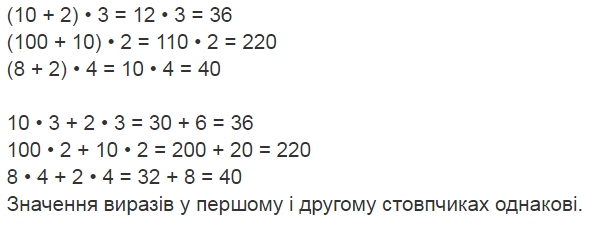 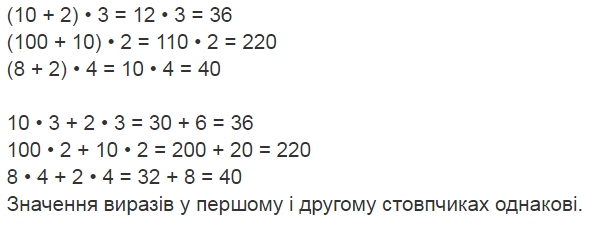 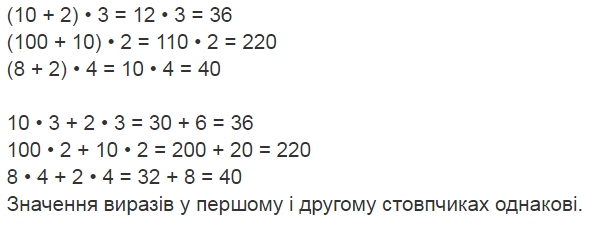 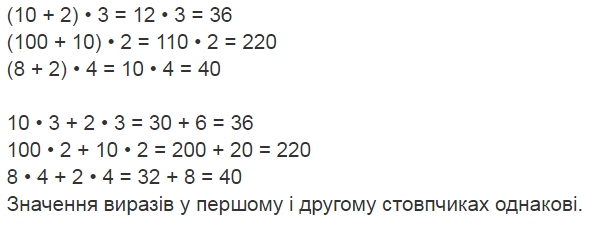 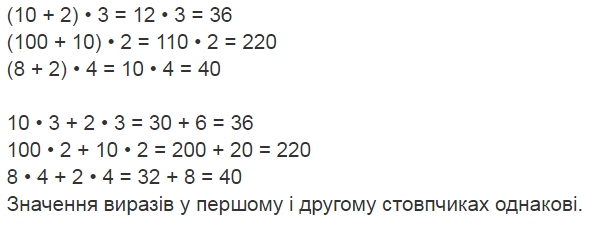 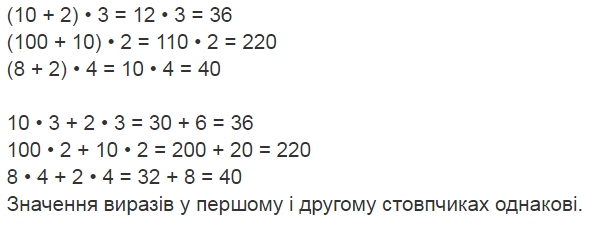 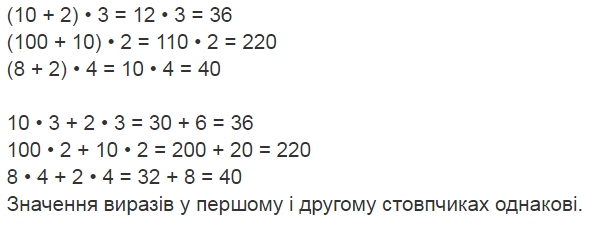 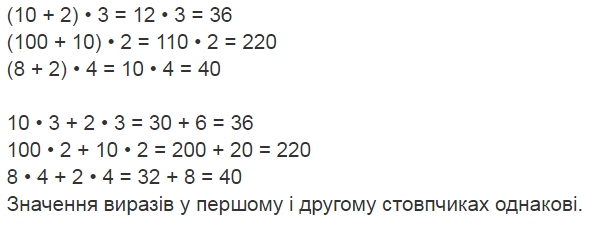 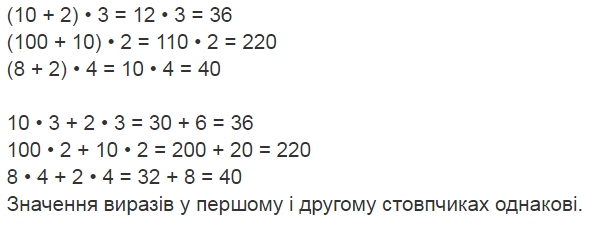 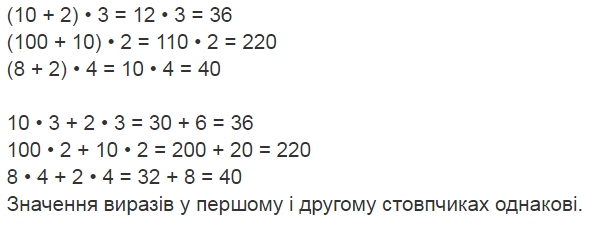 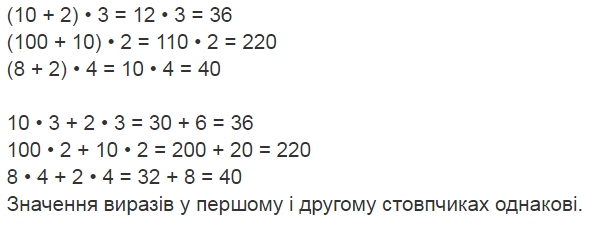 Домашнє завдання
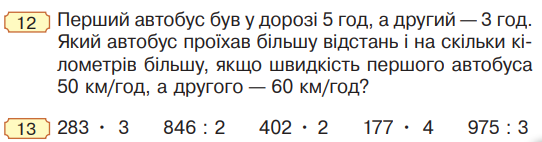 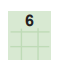 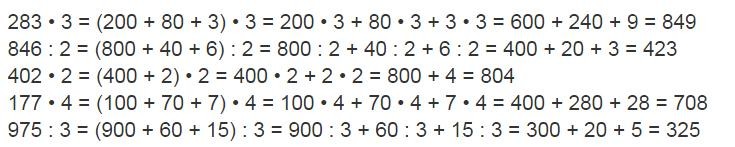 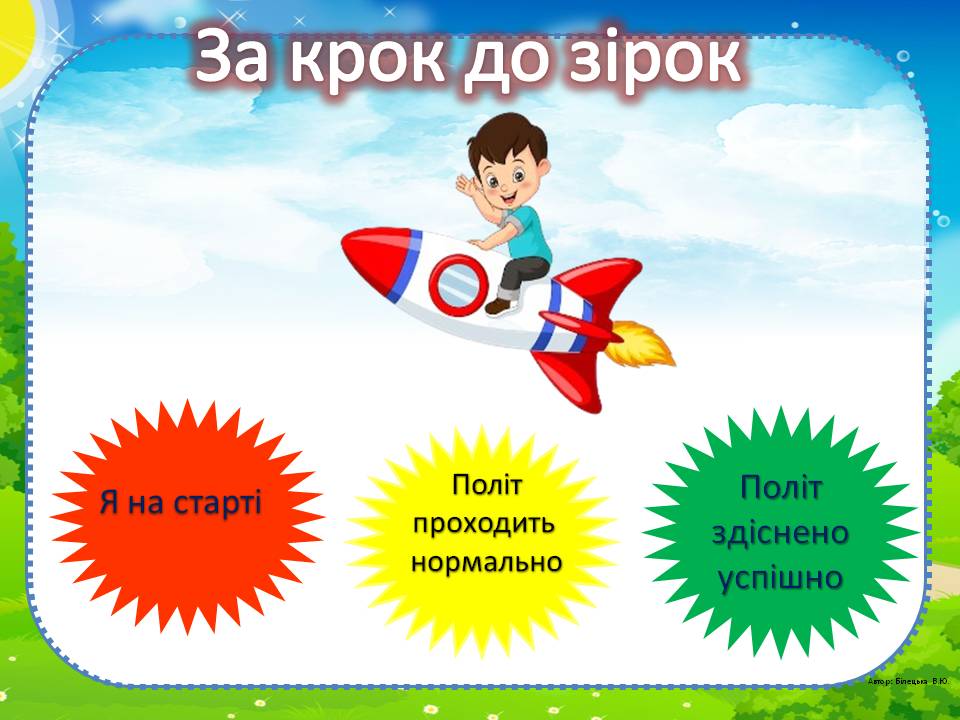